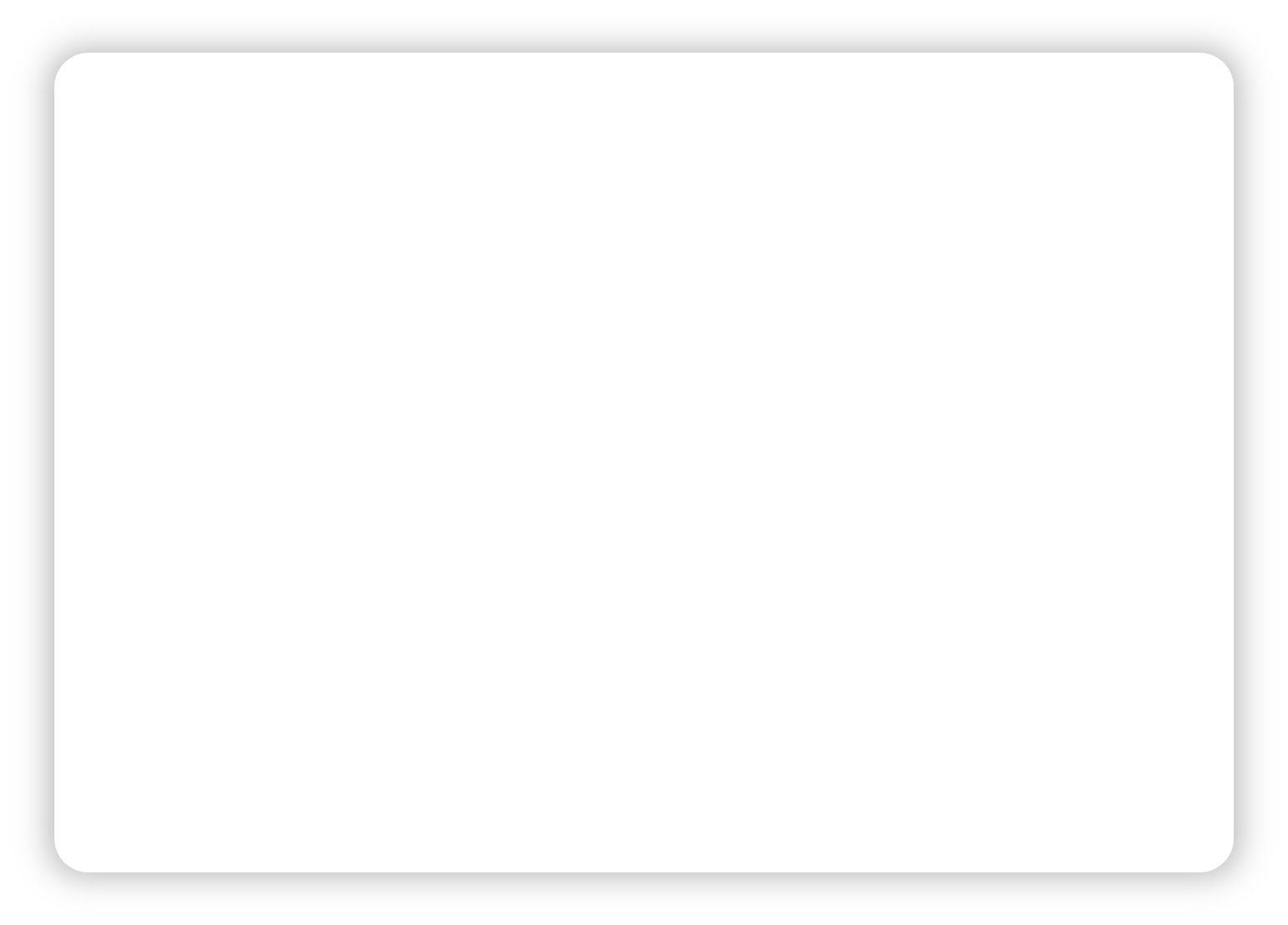 ИРО
ГАУДПО ЛО «ИРО» – стажировочная площадка Государственной программы РФ 
«РАЗВИТИЕ ОБРАЗОВАНИЯ»
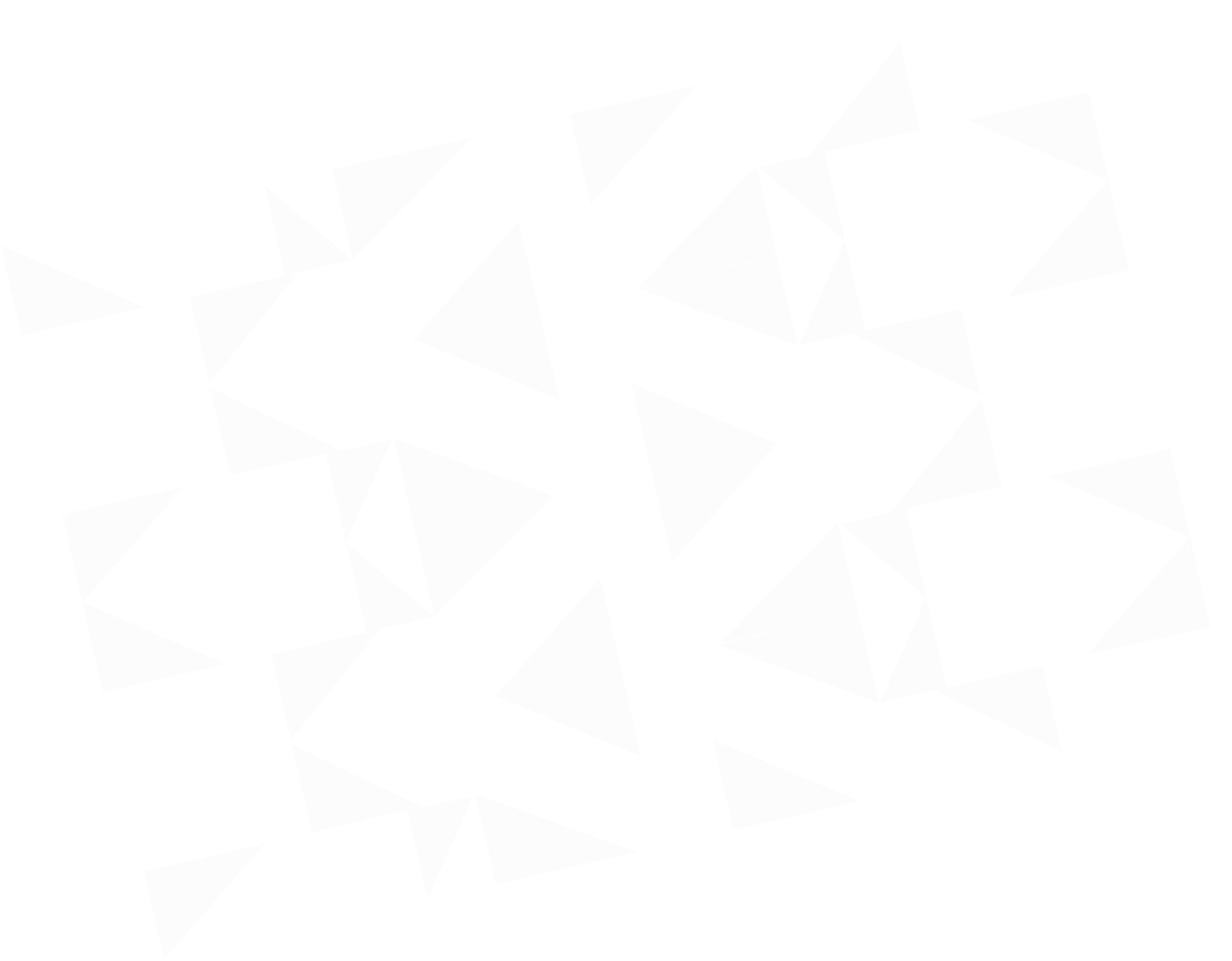 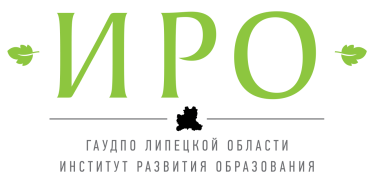 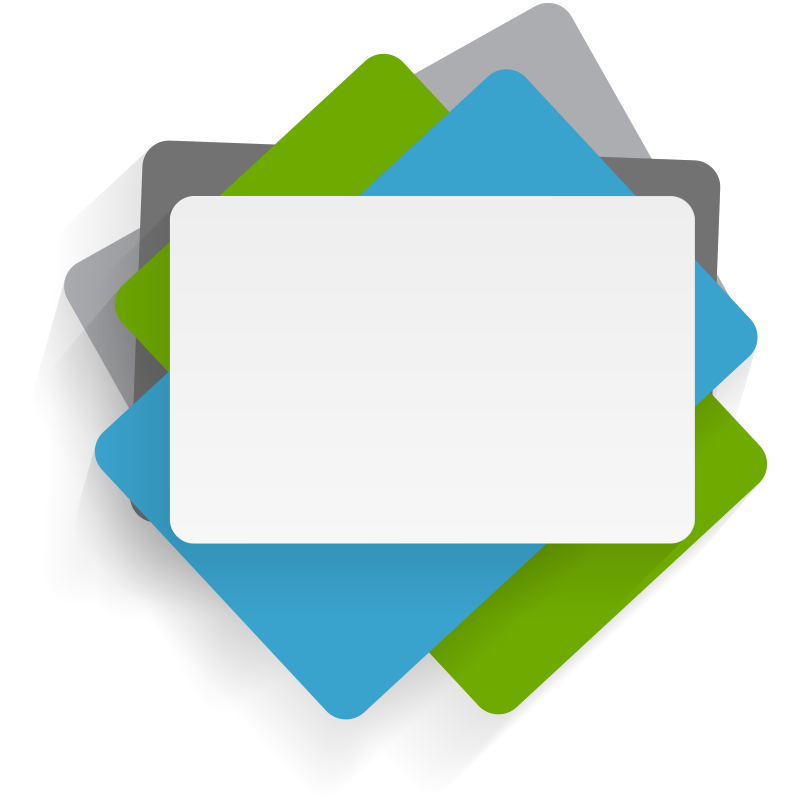 Тема площадки:
«Совершенствование современных образовательных практик реализации федеральных государственных образовательных стандартов посредством систематизации и повышения эффективности функционирования сетевых методических объединений»
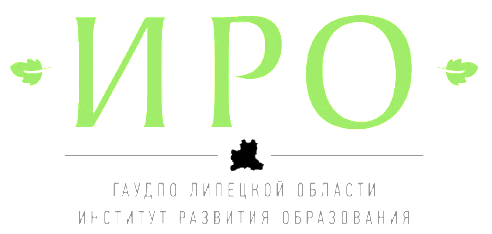 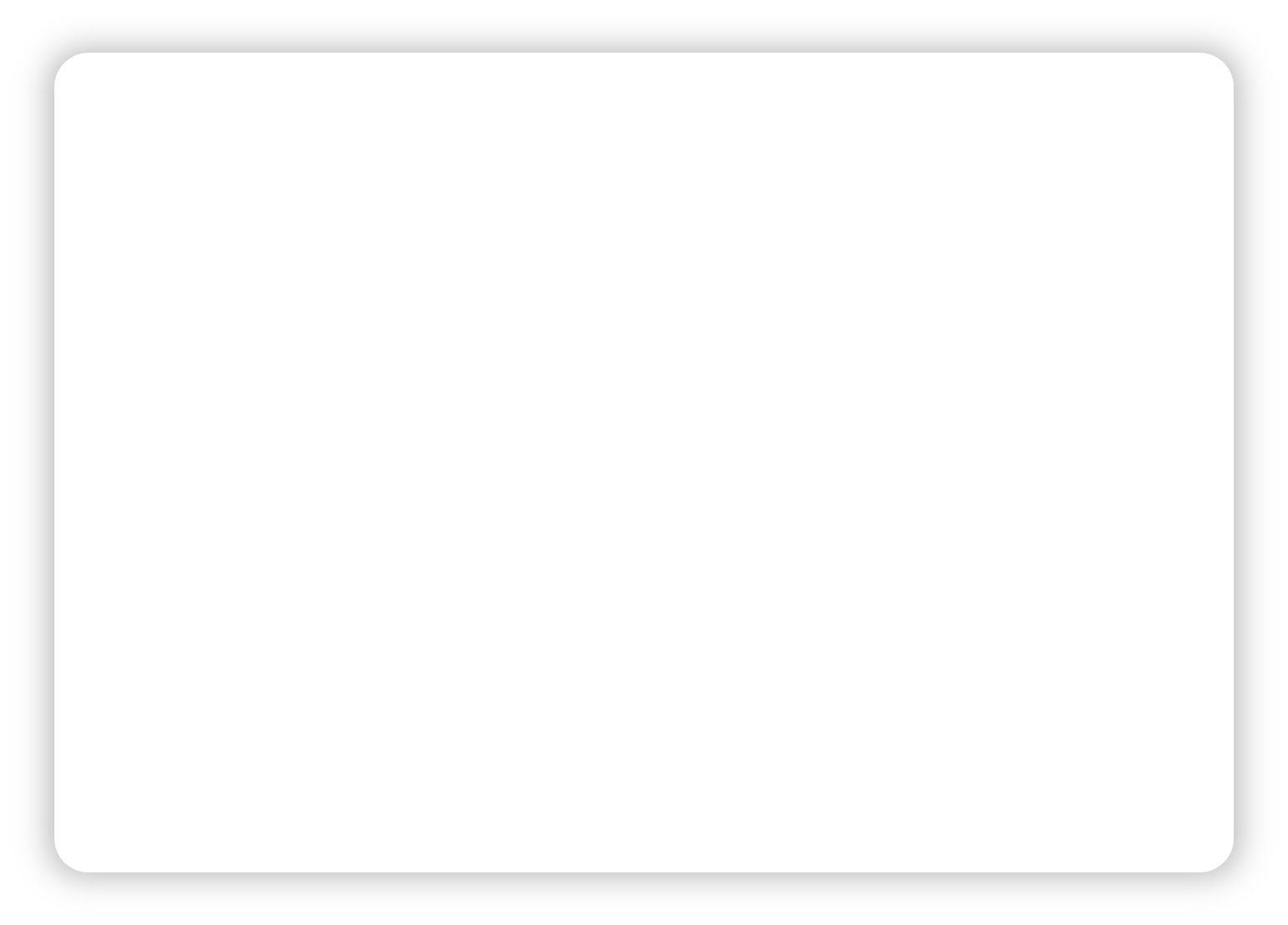 ИРО
«Доля учителей, освоивших методику преподавания по межпредметным технологиям и реализующих ее в образовательном процессе, в общей численности учителей, в %»:
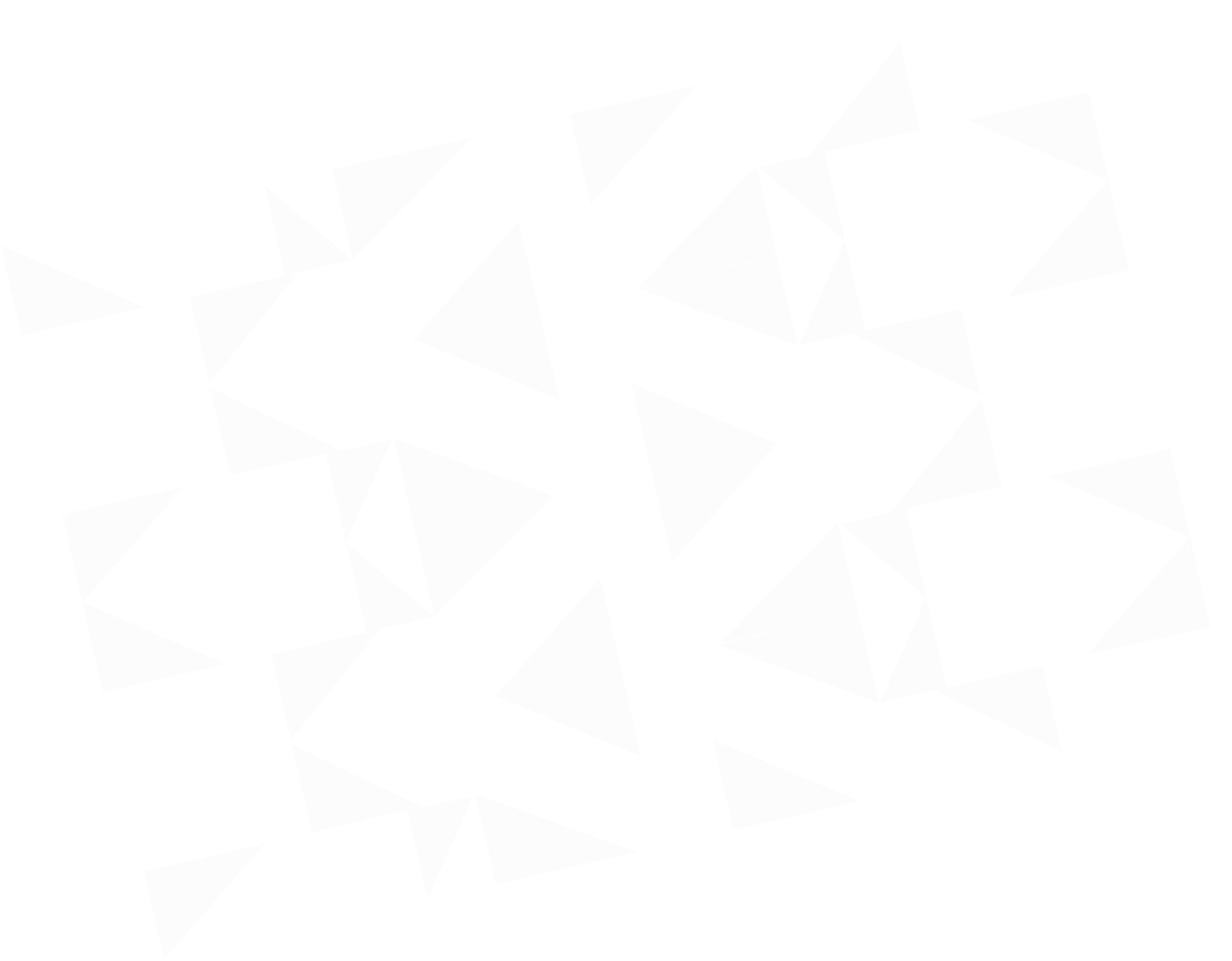 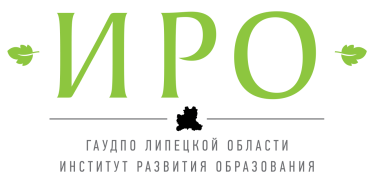 2018 год
2019 год
41
39
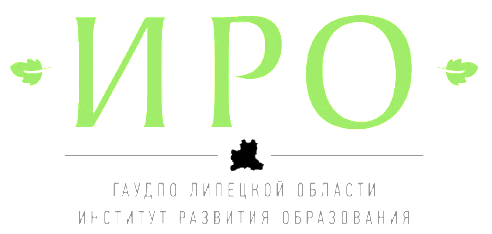 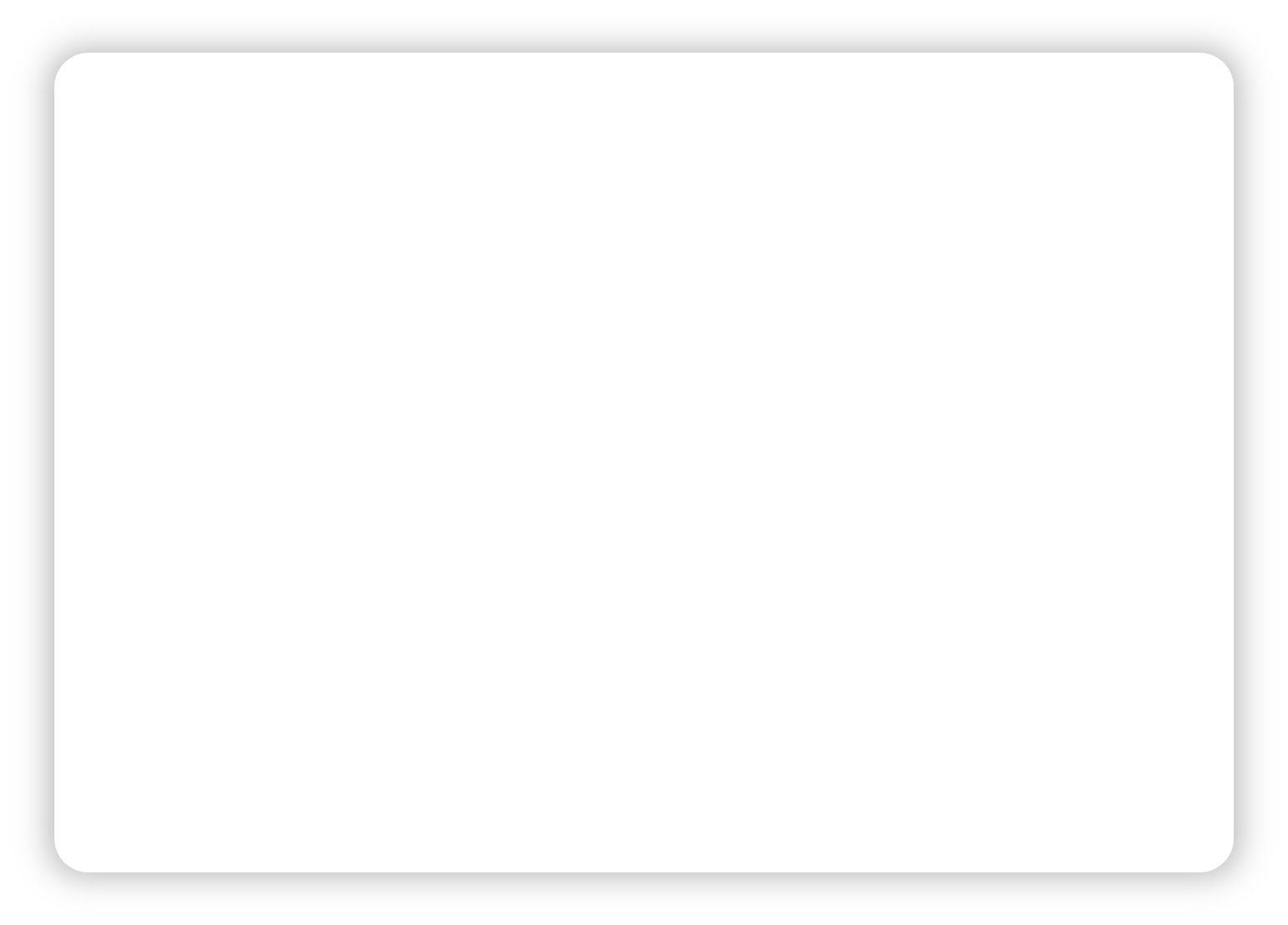 ИРО
НАПРАВЛЕНИЯ МЕРОПРИЯТИЯ:
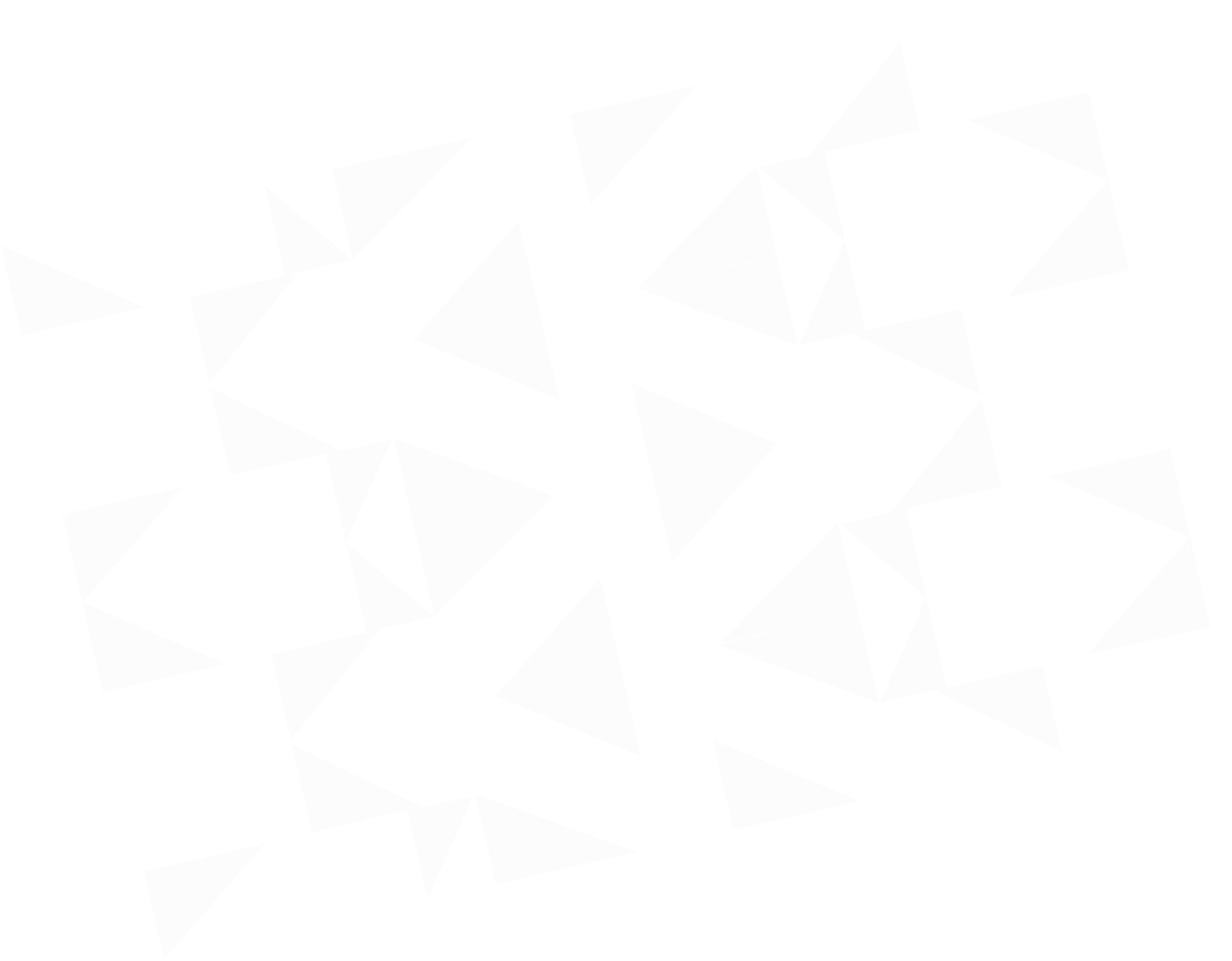 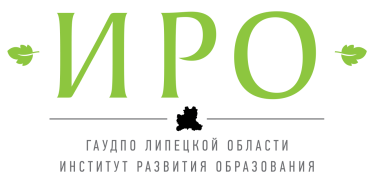 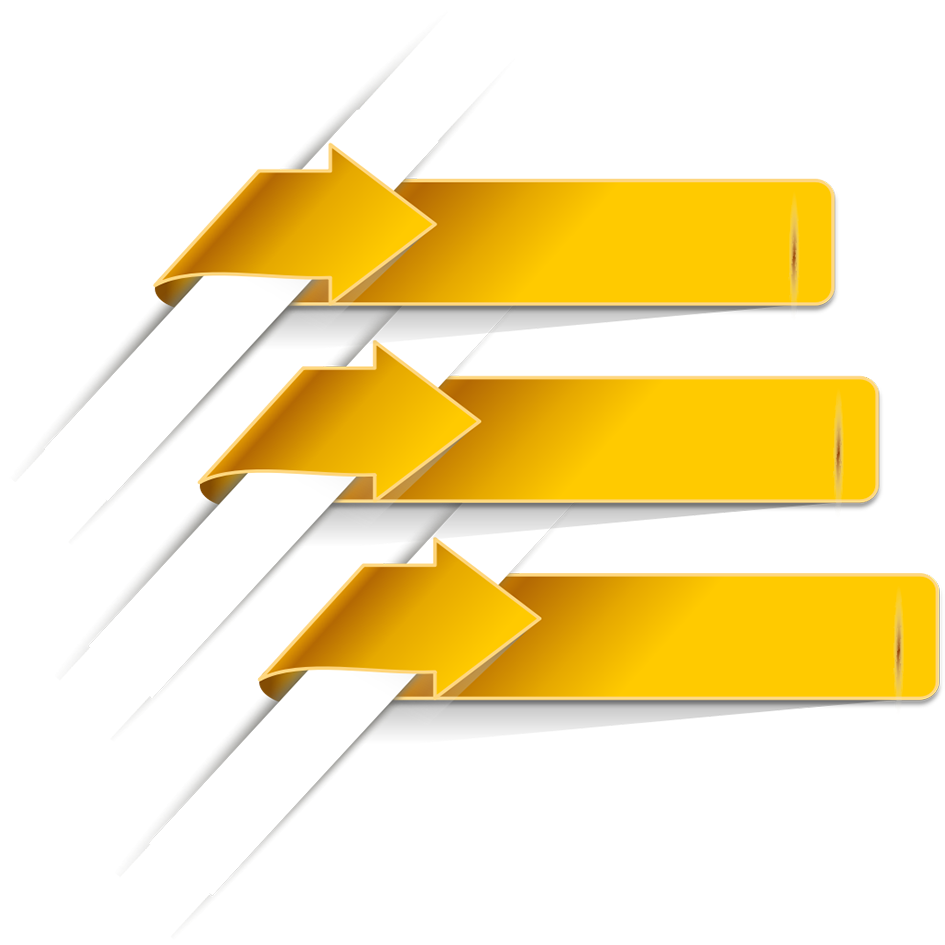 Модернизация содержания и технологий обучения, повышение квалификации учителей, поддержка сетевых сообществ учителей-предметников (всех предметов)
1.
Реализация адаптированных ОПООО; создание условий для полноценной реализации в ООО инклюзивного образования
2.
Модернизация информационно-библиотечной среды организаций общего образования
3.
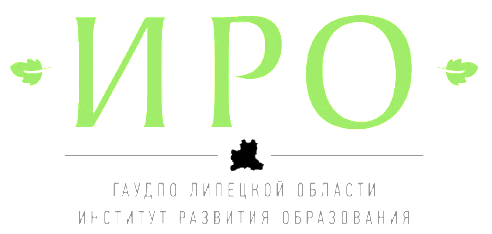 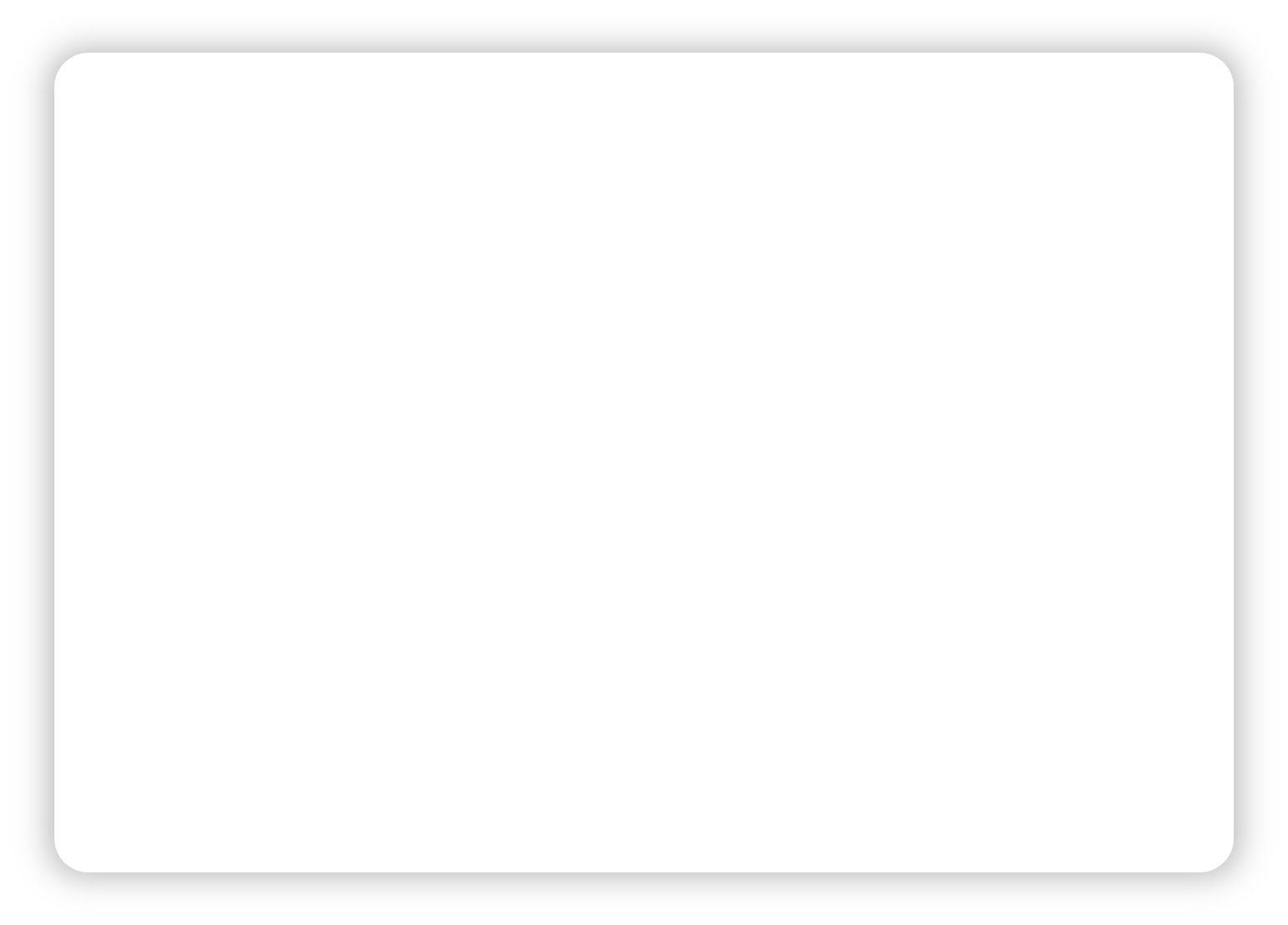 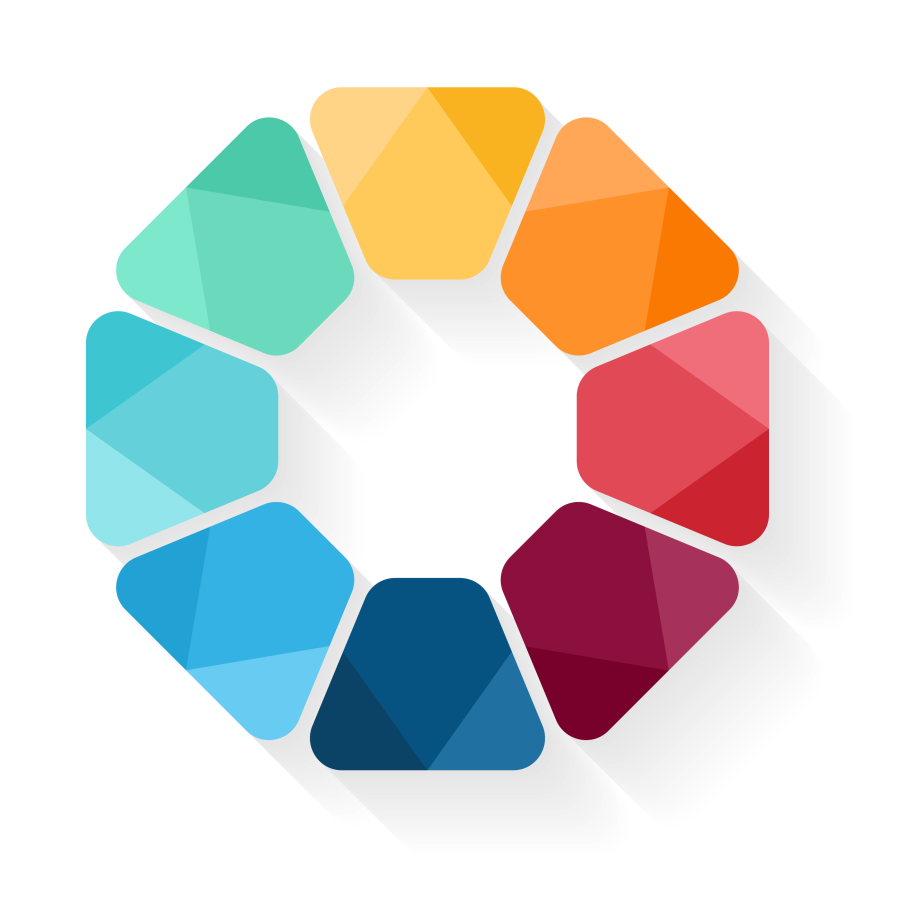 ИРО
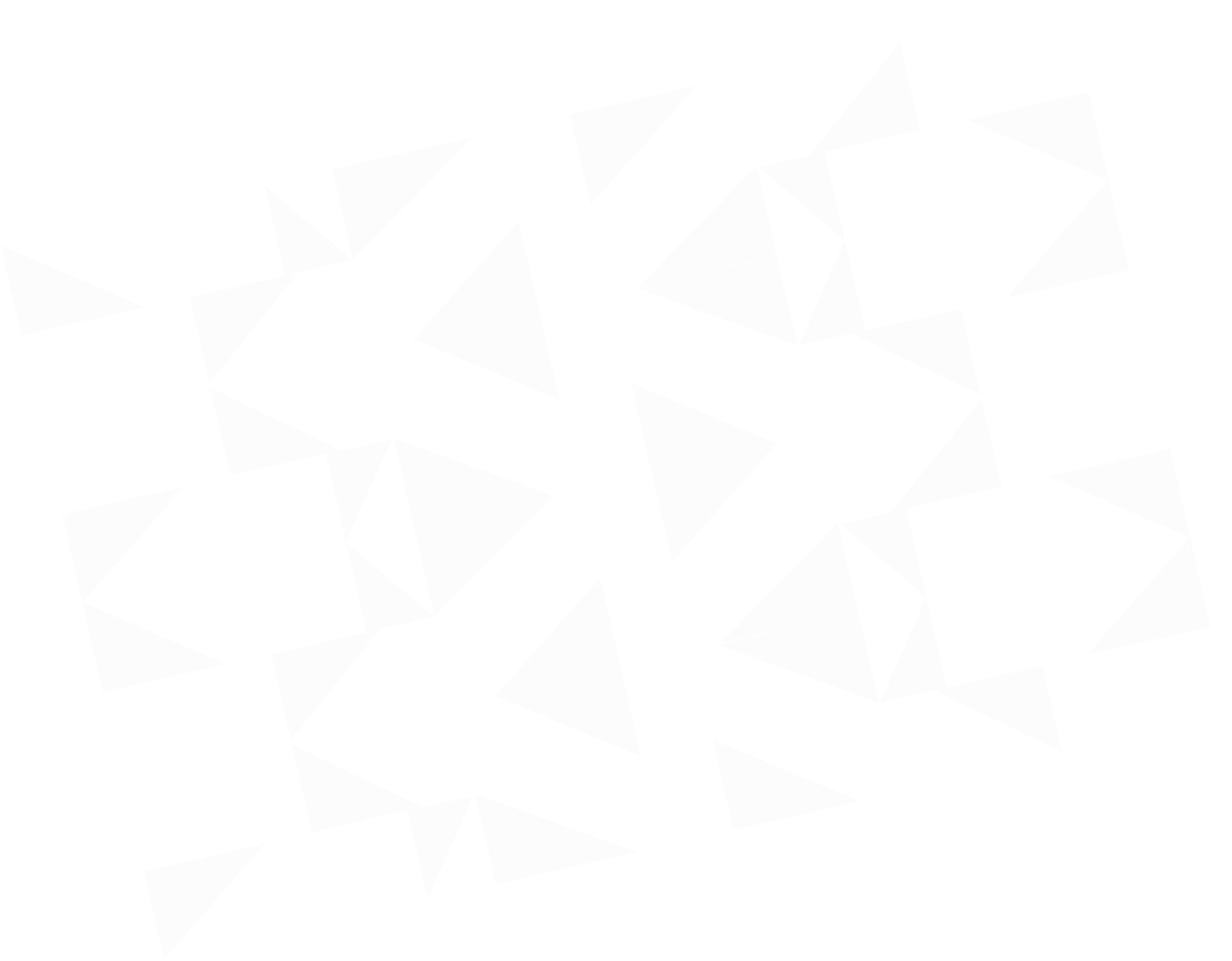 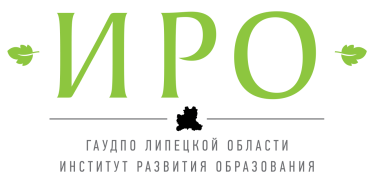 Модернизация содержания и технологий обучения, повышение квалификации учителей, поддержка сетевых сообществ учителей-предметников (всех предметов)
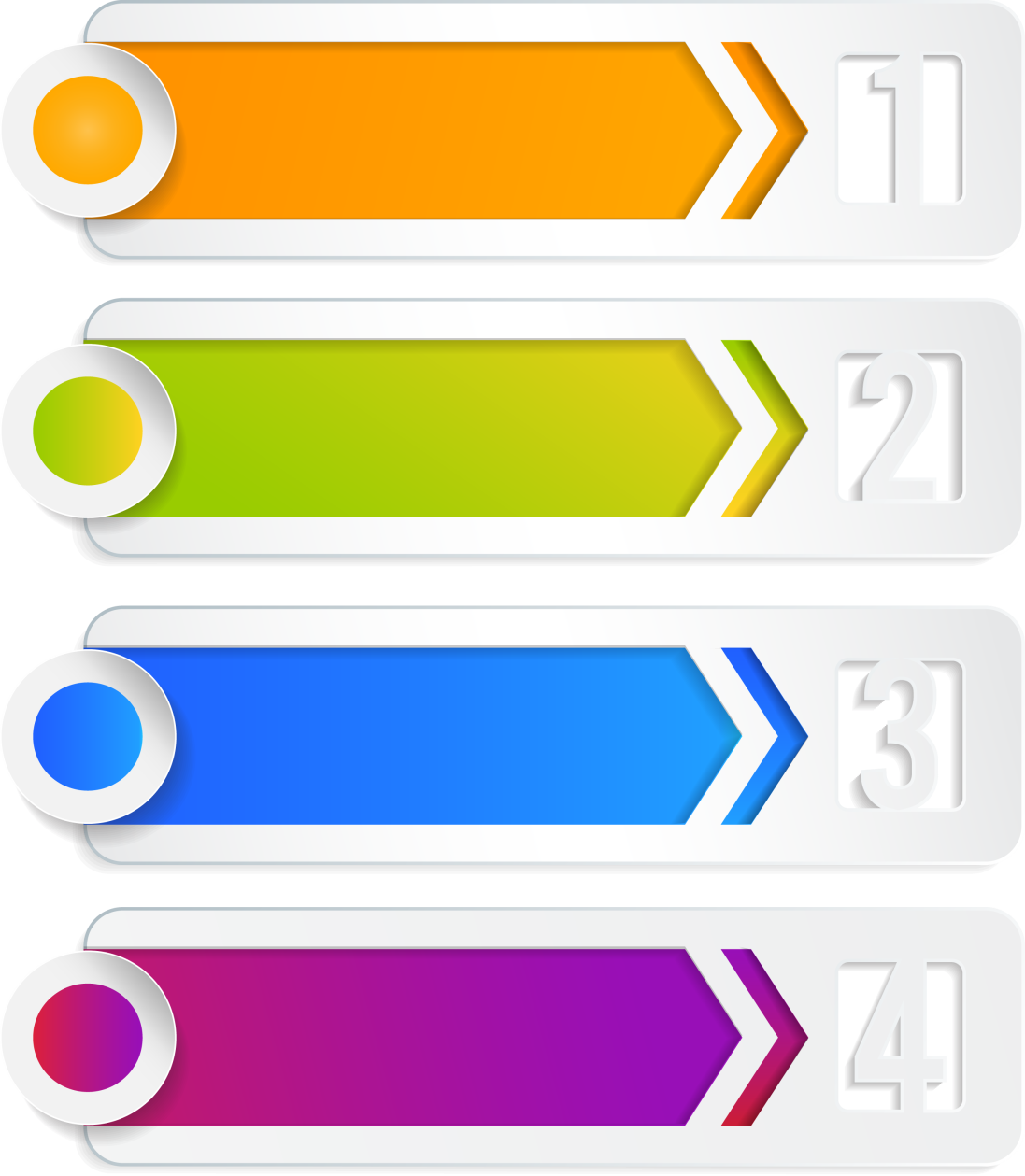 НАПРАВЛЕНИЕ
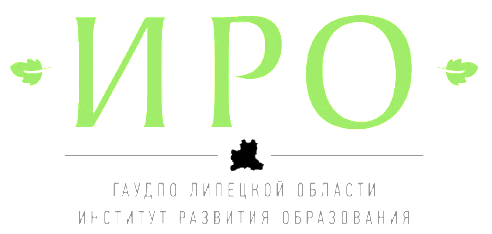 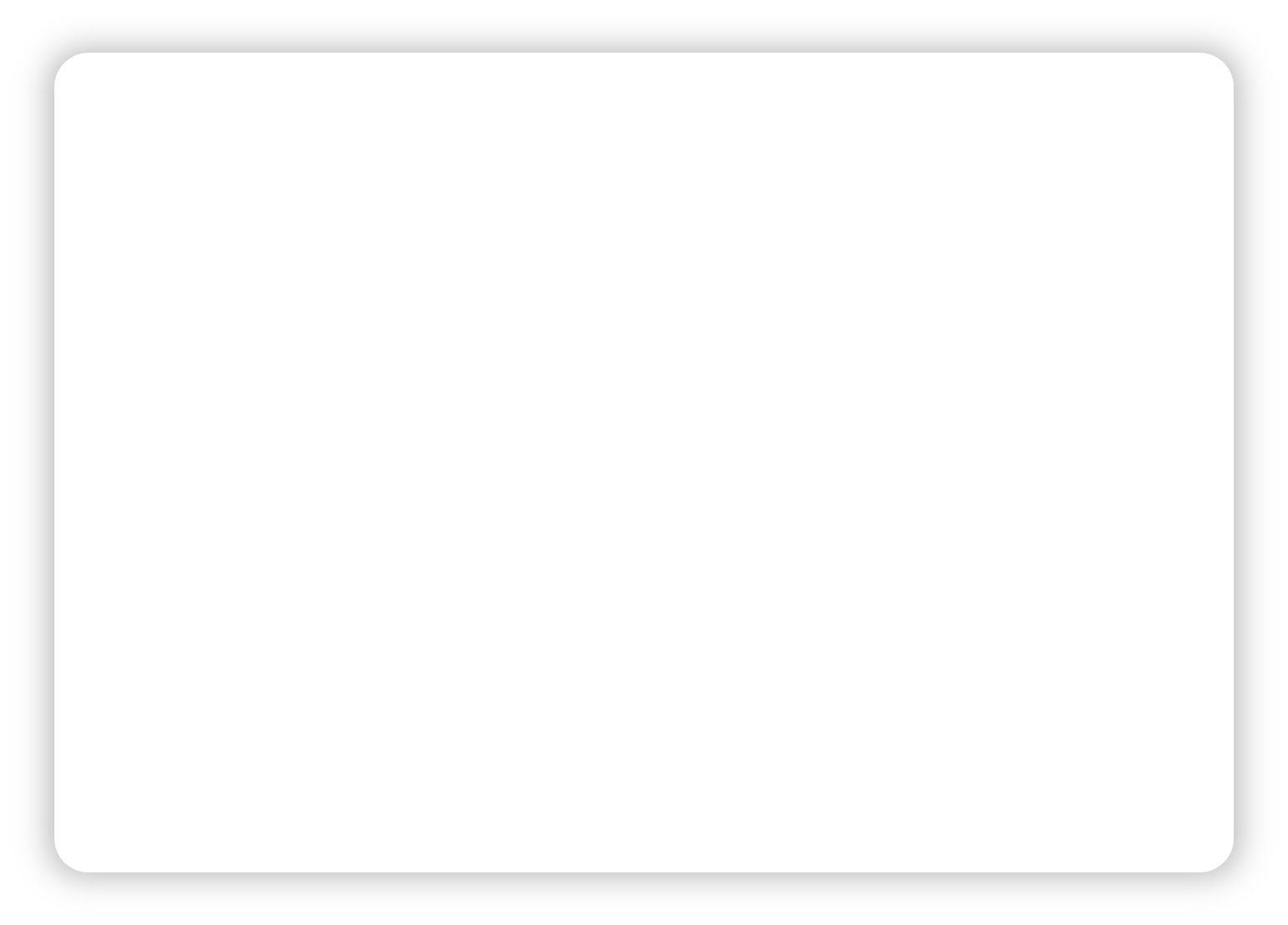 ИРО
ОТЧЕТНЫЕ  ПОКАЗАТЕЛИ ЗА  2019 год 
(направление 1)
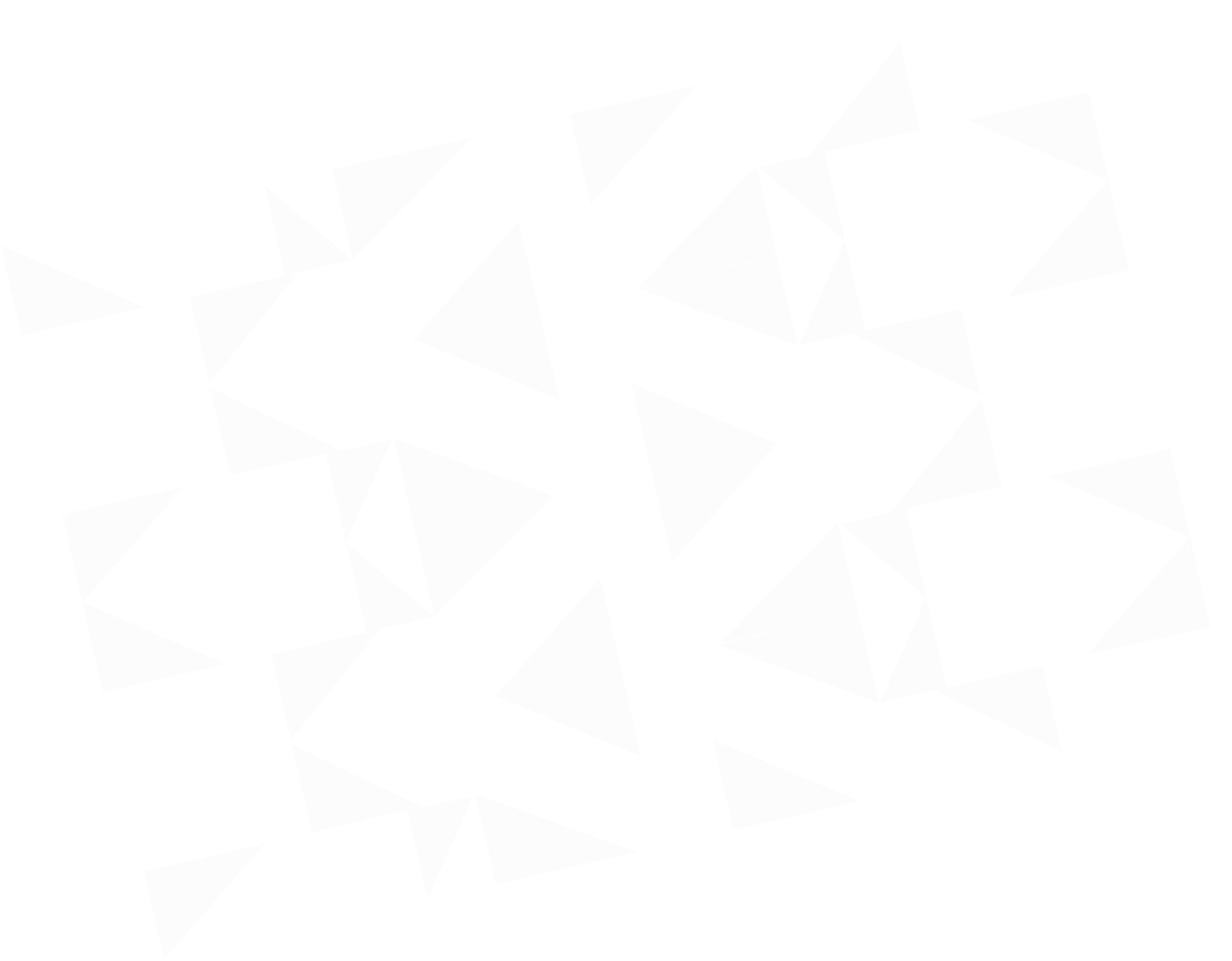 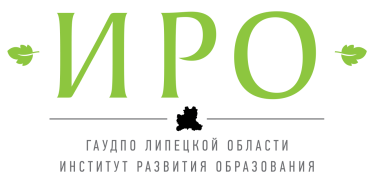 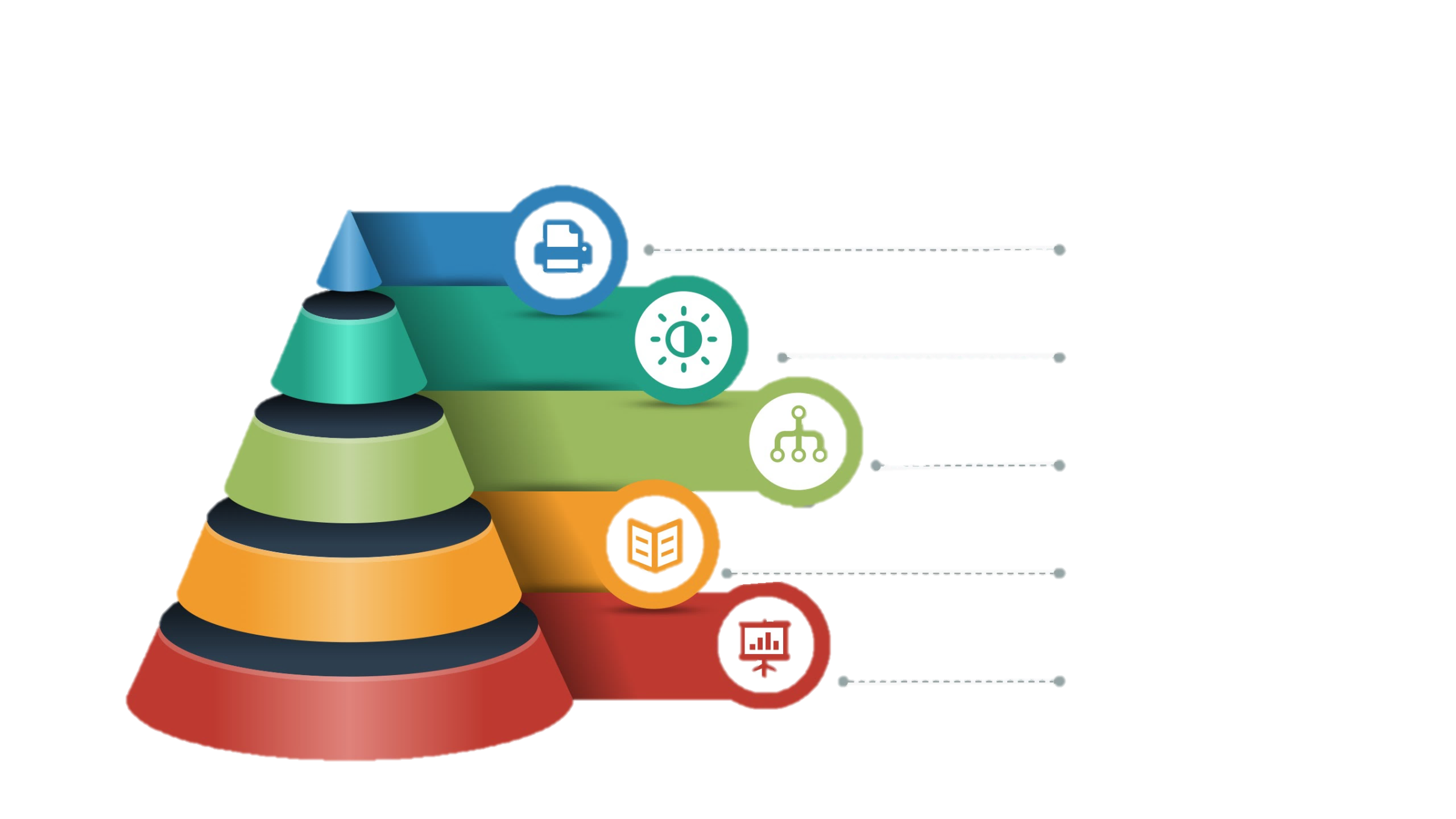 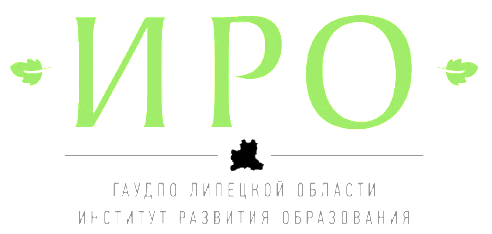 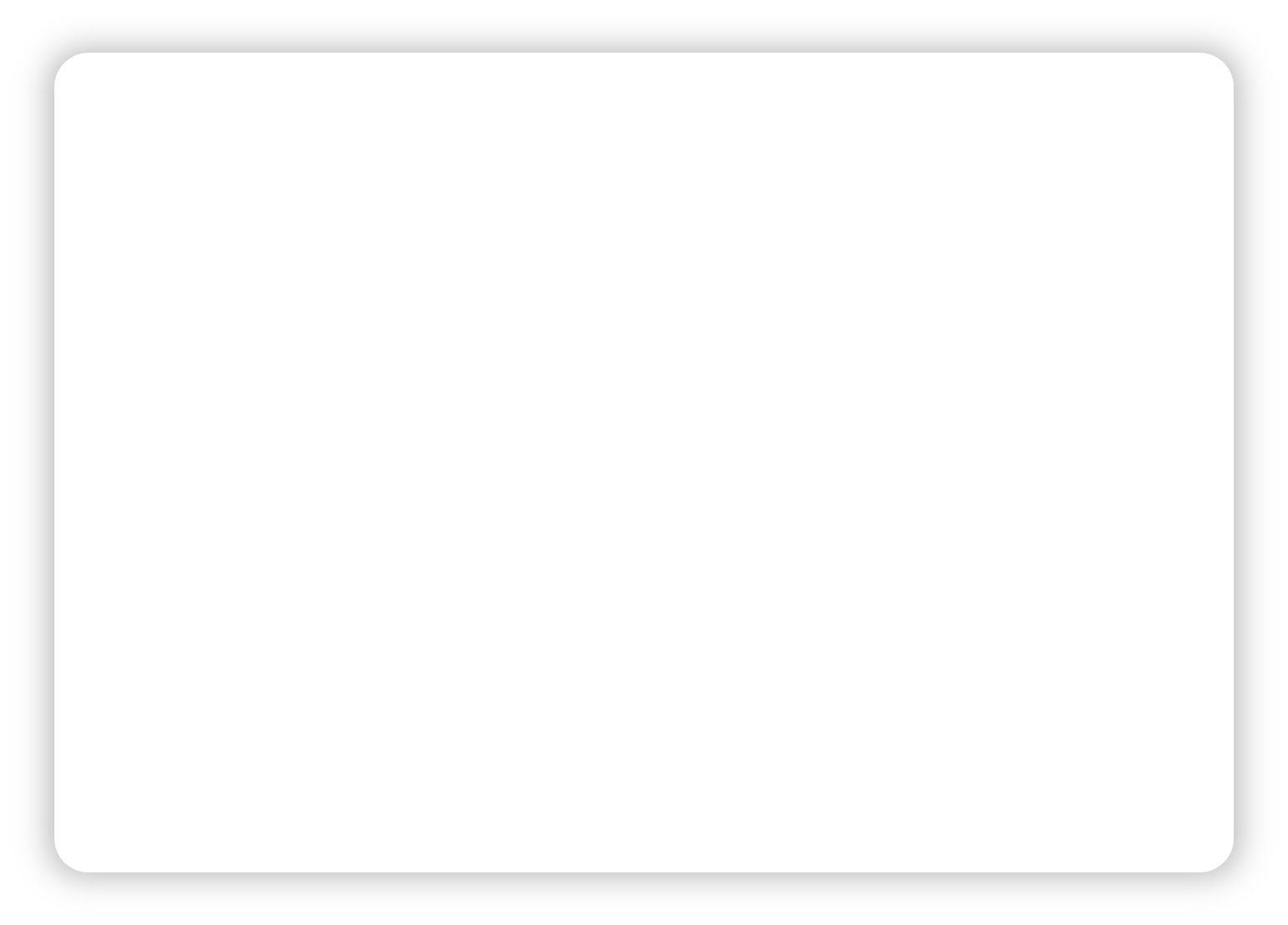 ИРО
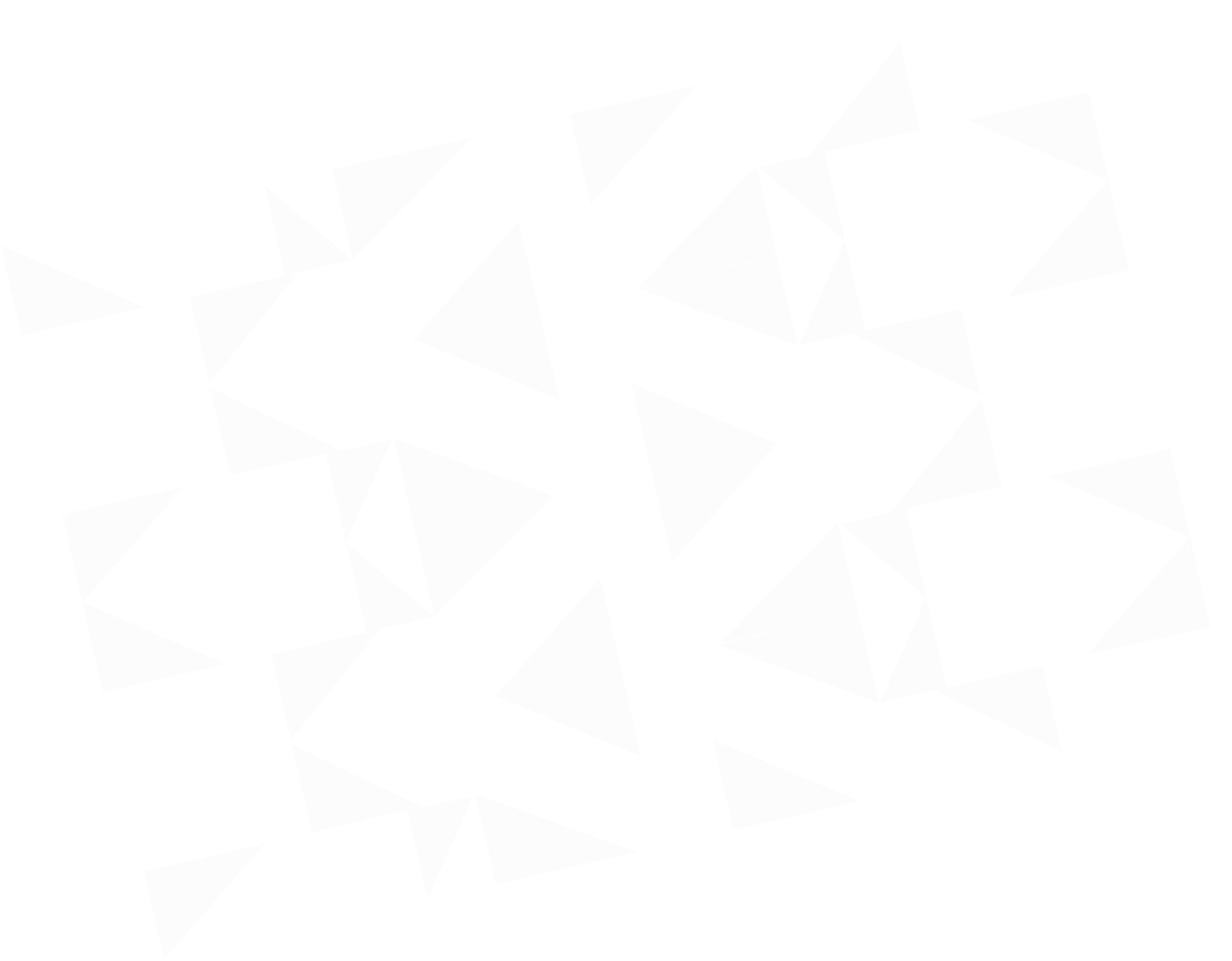 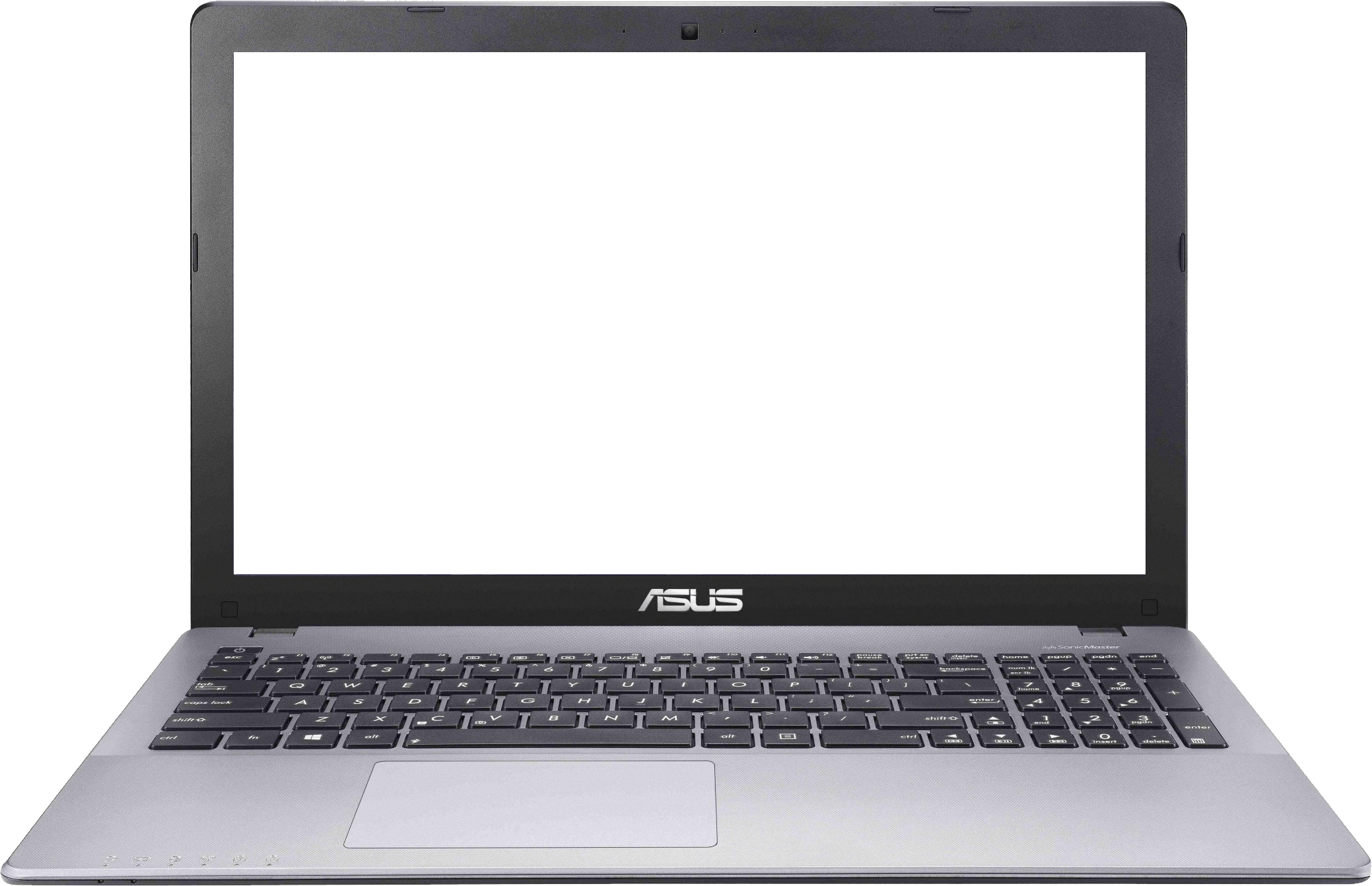 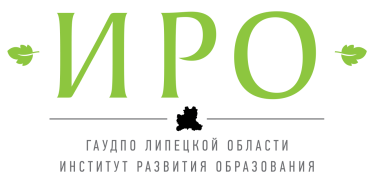 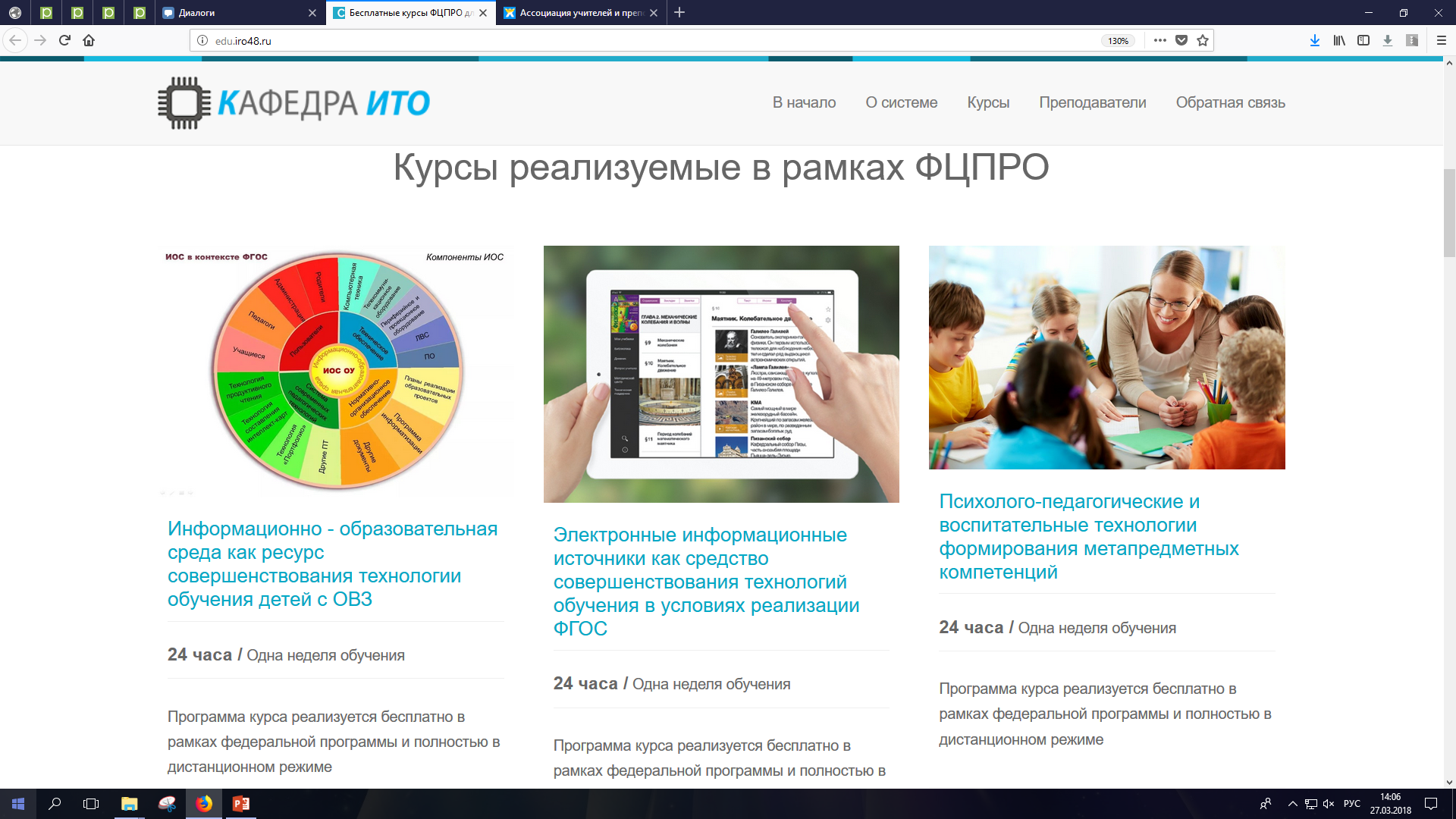 http://edu.iro48.ru/
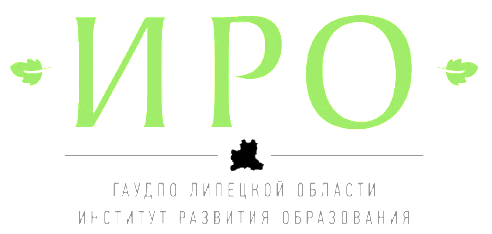 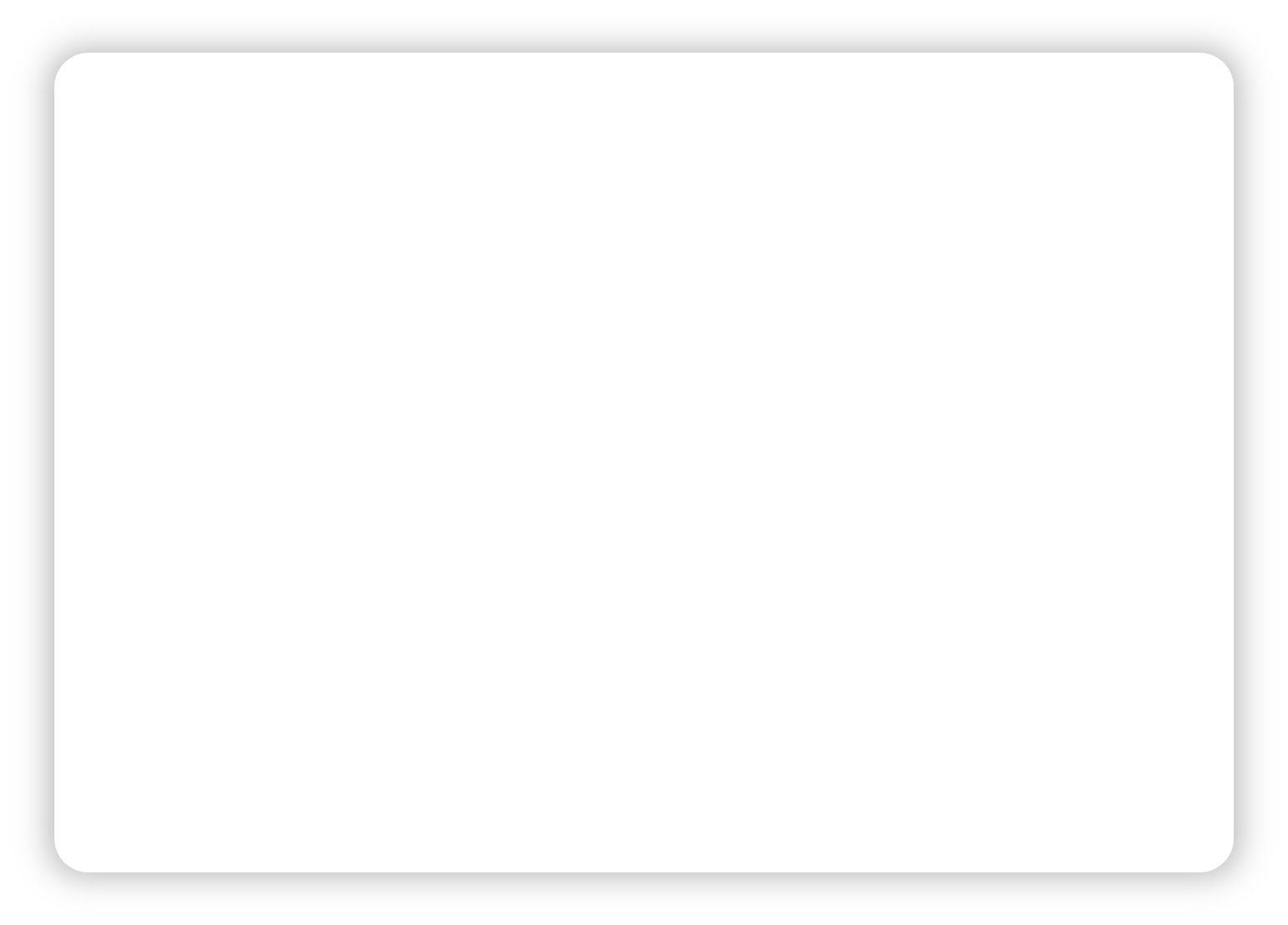 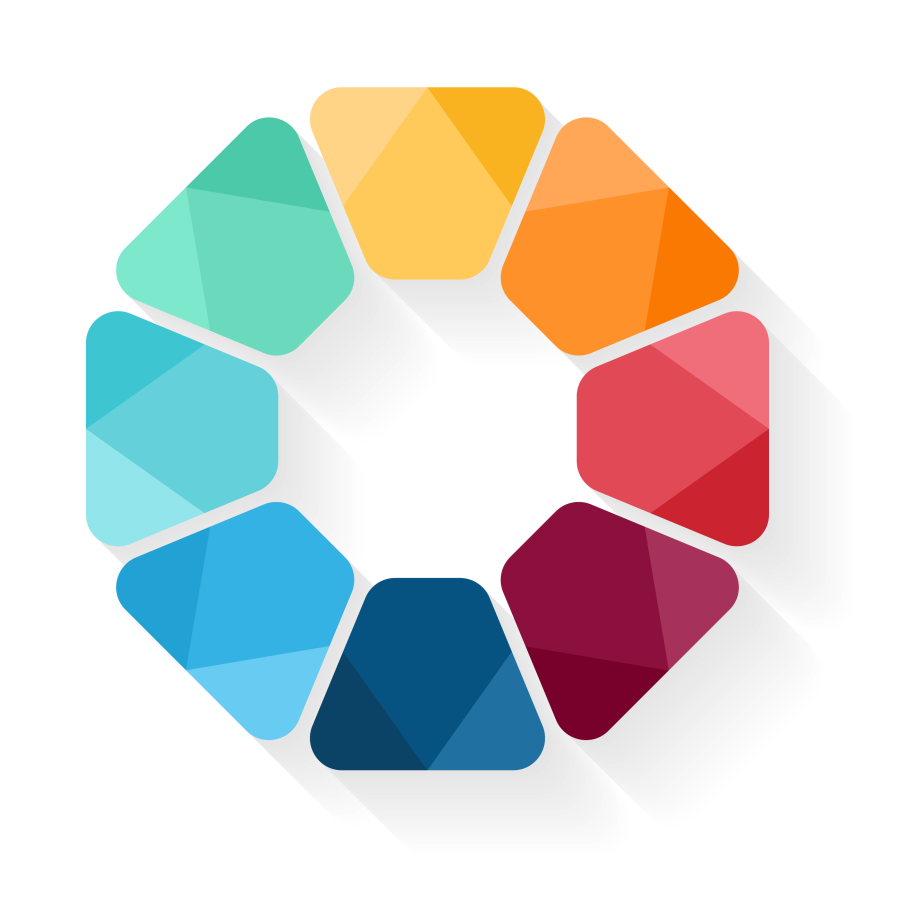 ИРО
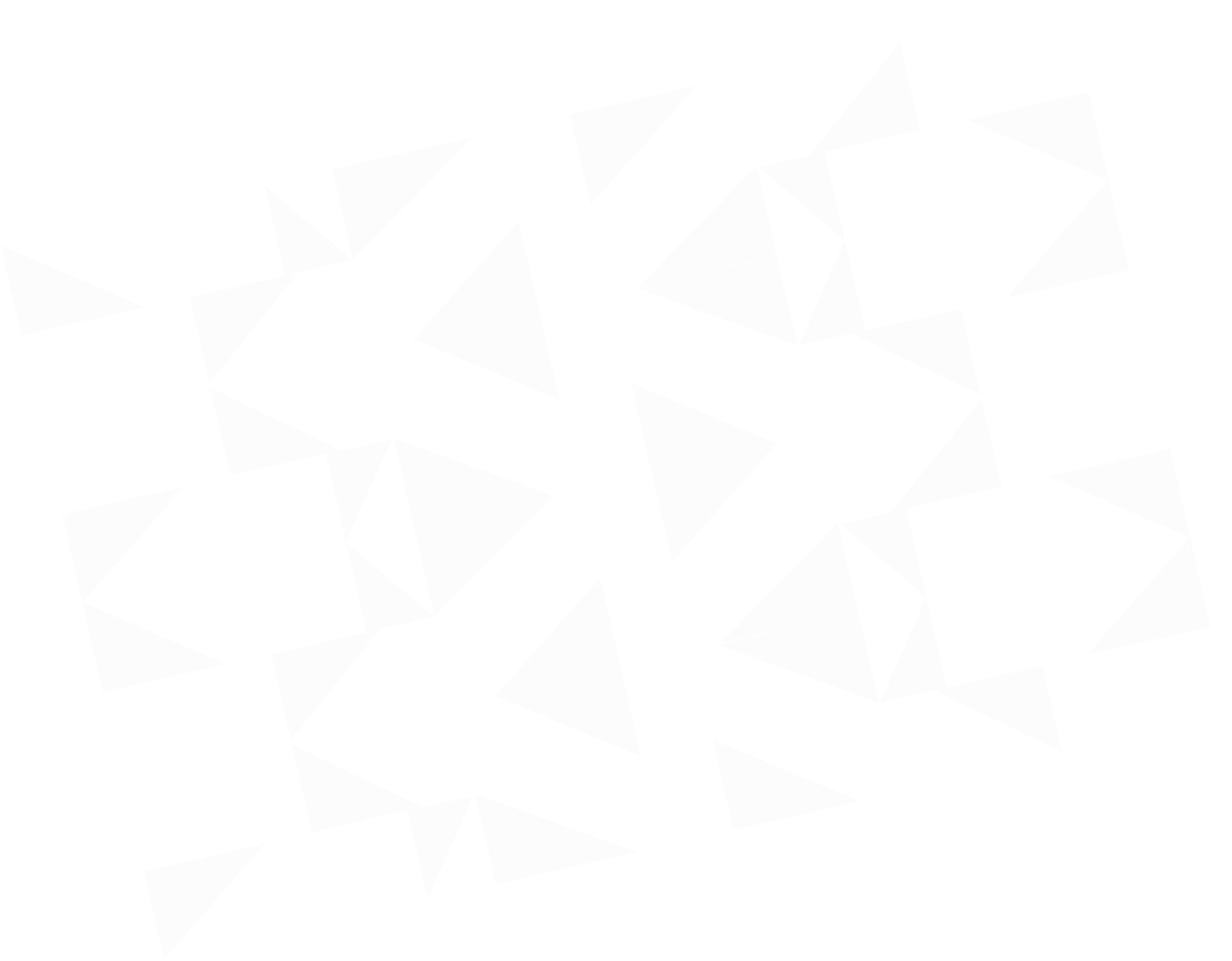 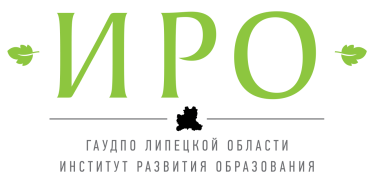 Реализация адаптированных ОПООО; создание условий для полноценной реализации в ООО инклюзивного образования
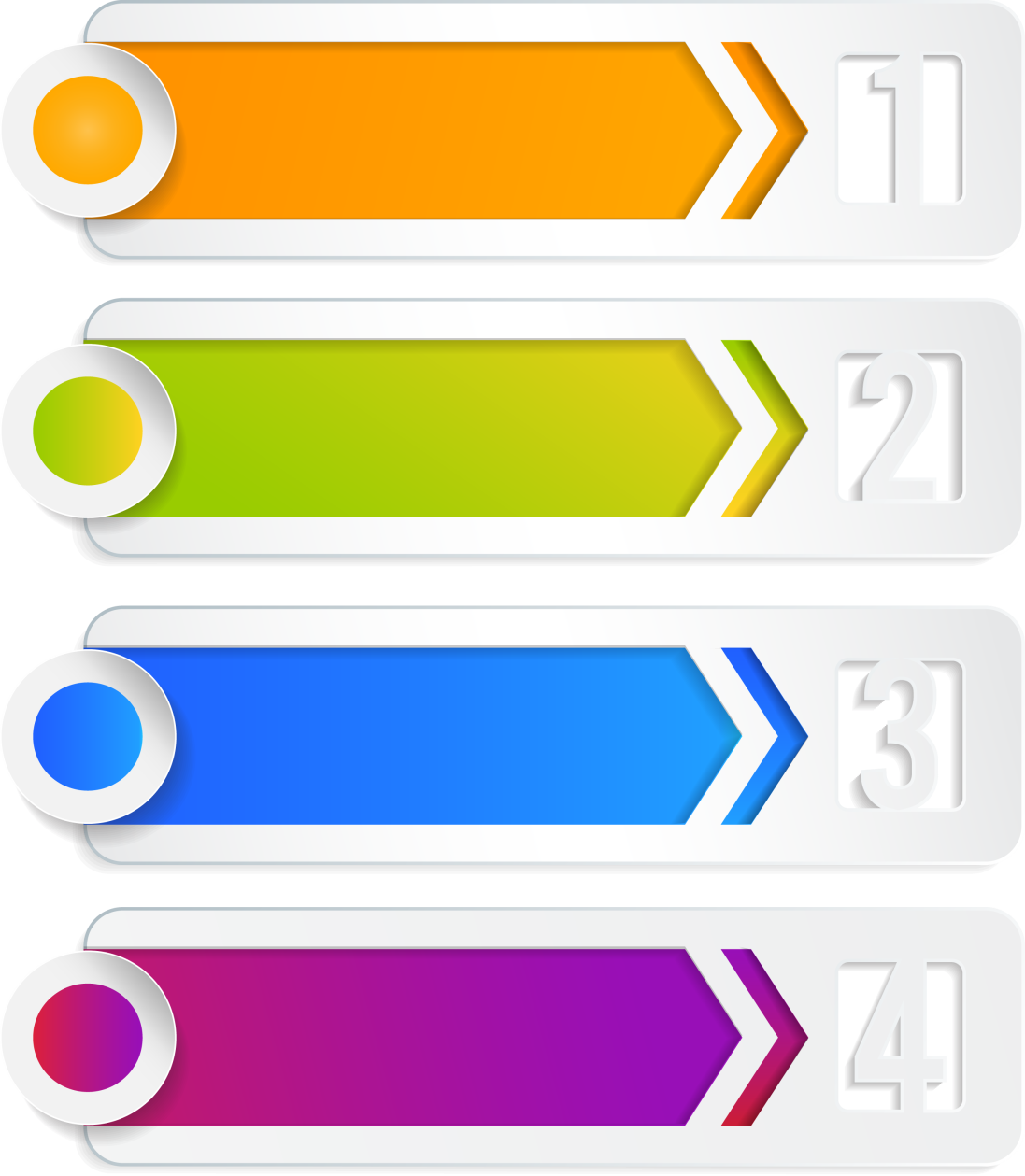 НАПРАВЛЕНИЕ
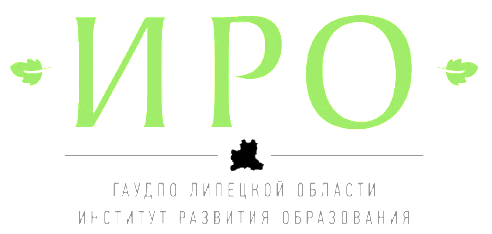 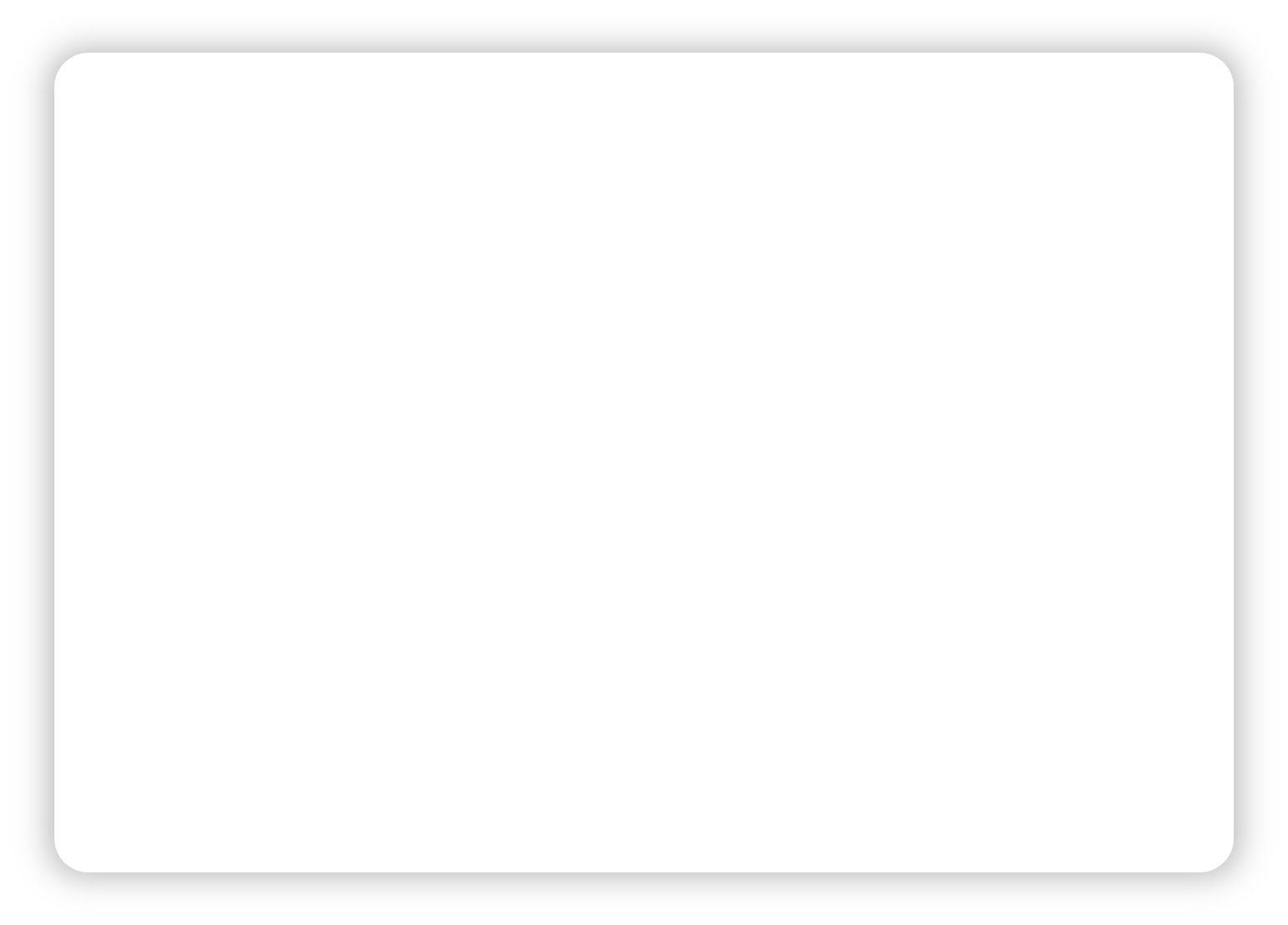 ИРО
ОТЧЕТНЫЕ ПОКАЗАТЕЛИ за  2019 год 
(направление 2)
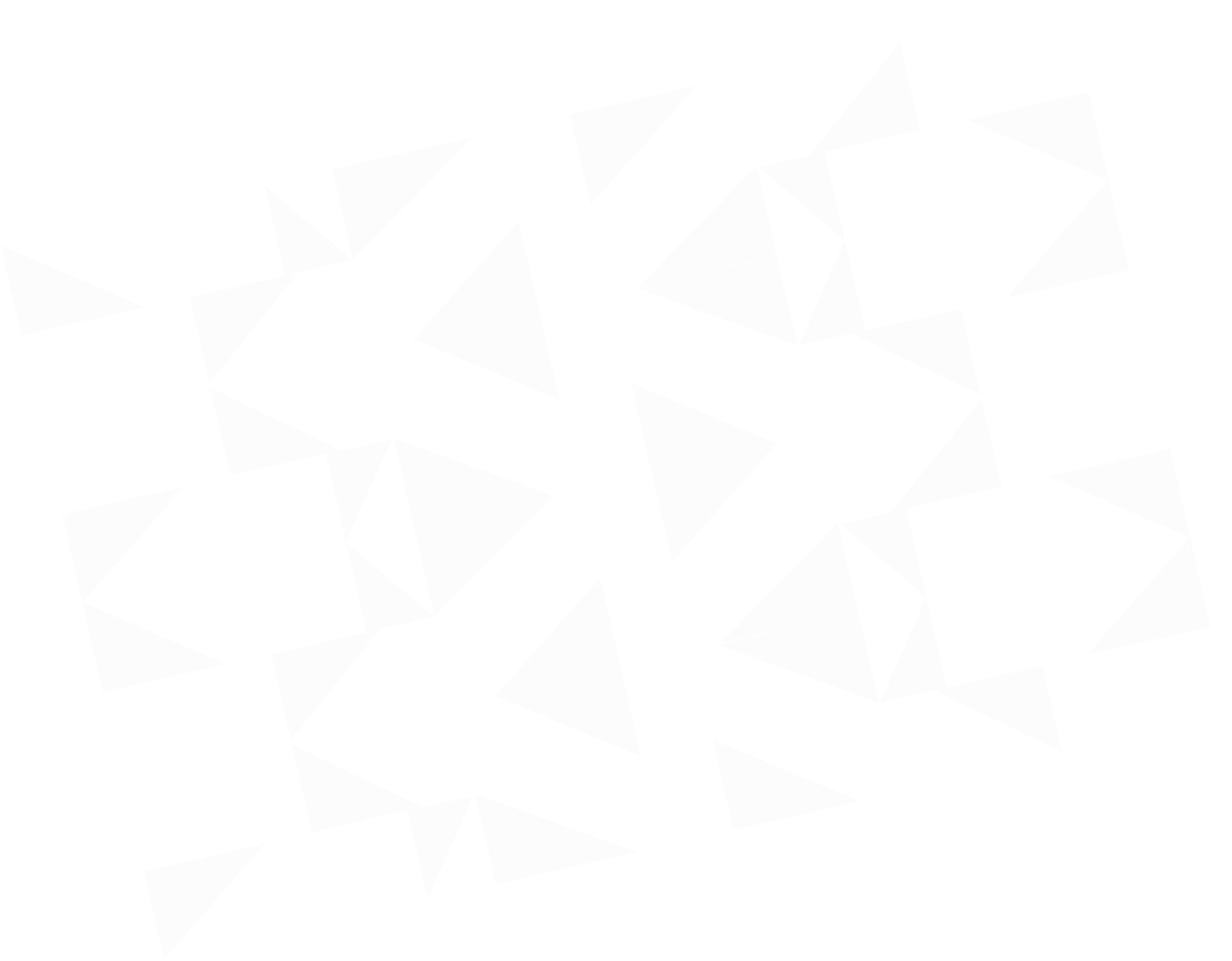 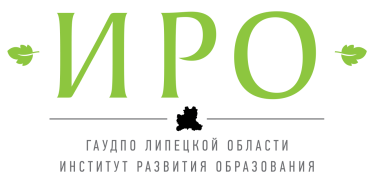 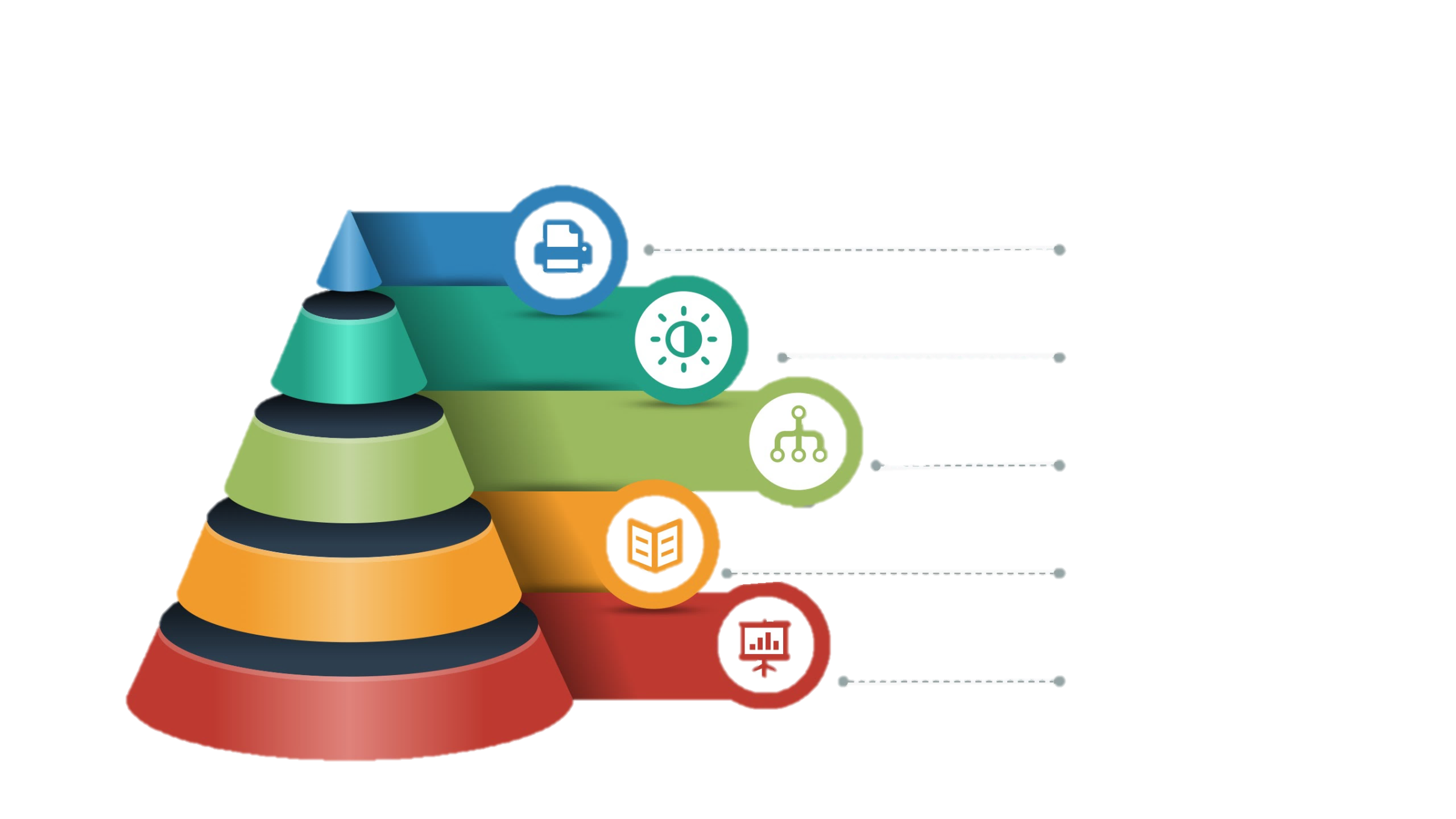 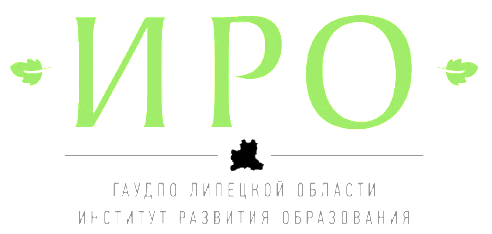 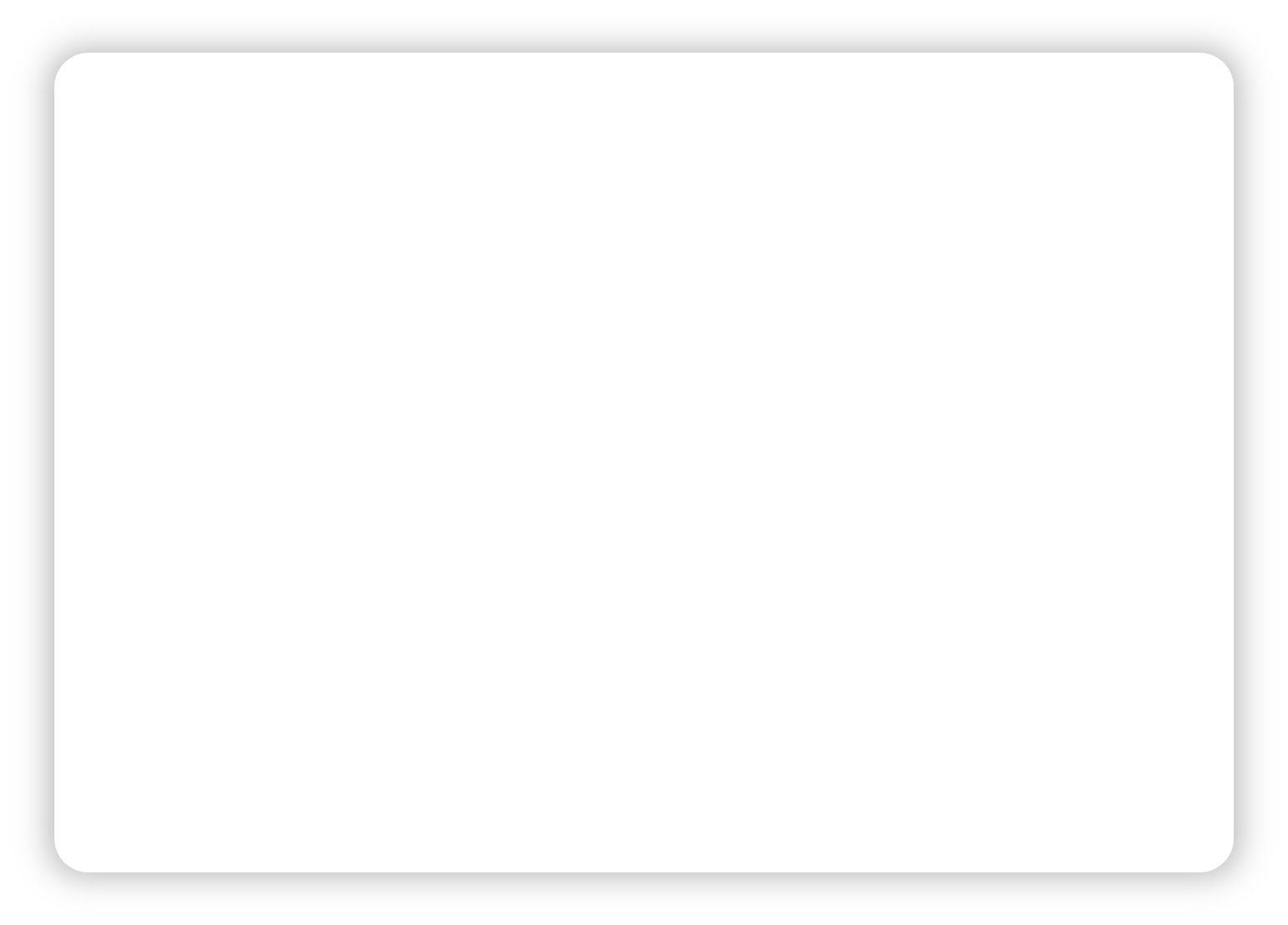 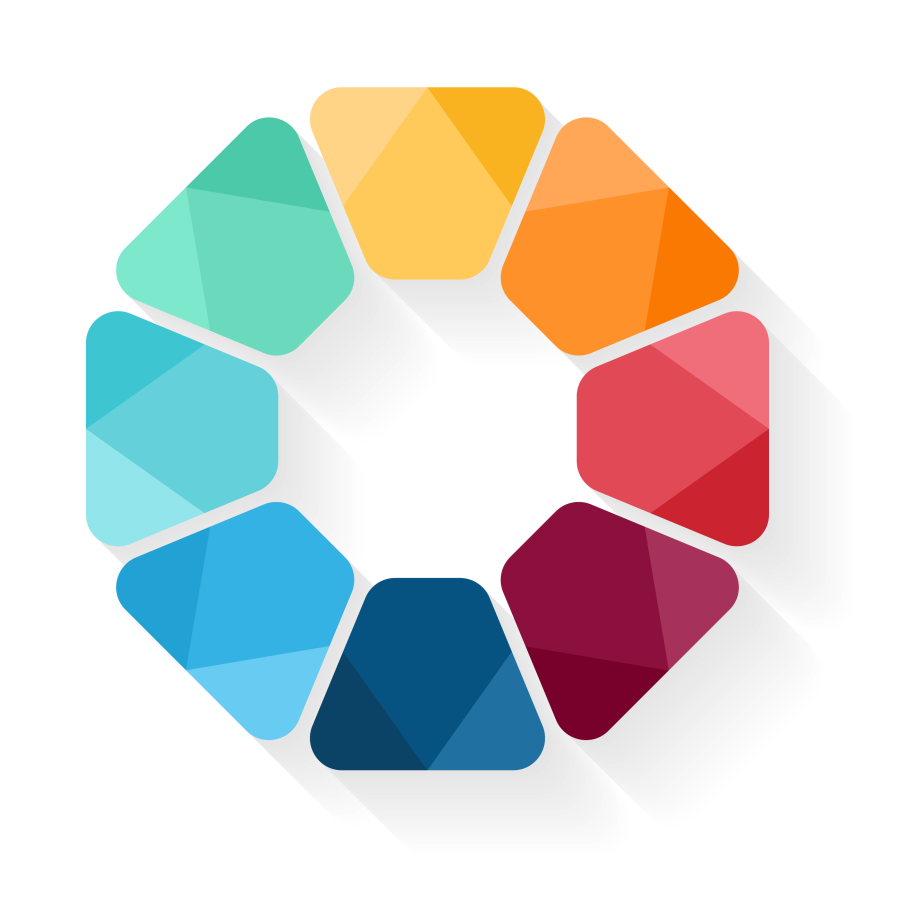 ИРО
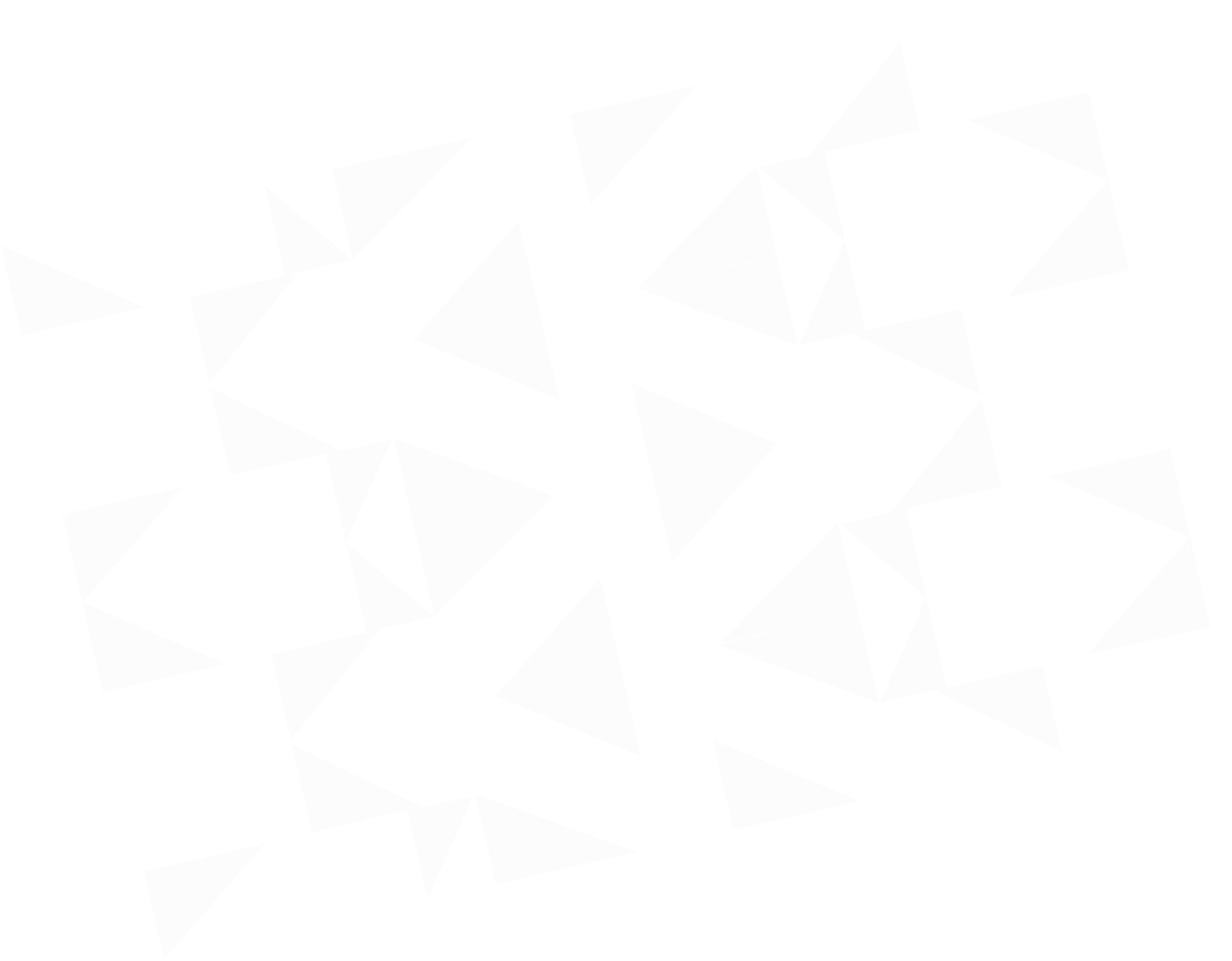 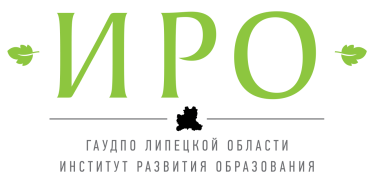 Модернизация информационно-библиотечной среды организаций общего образования
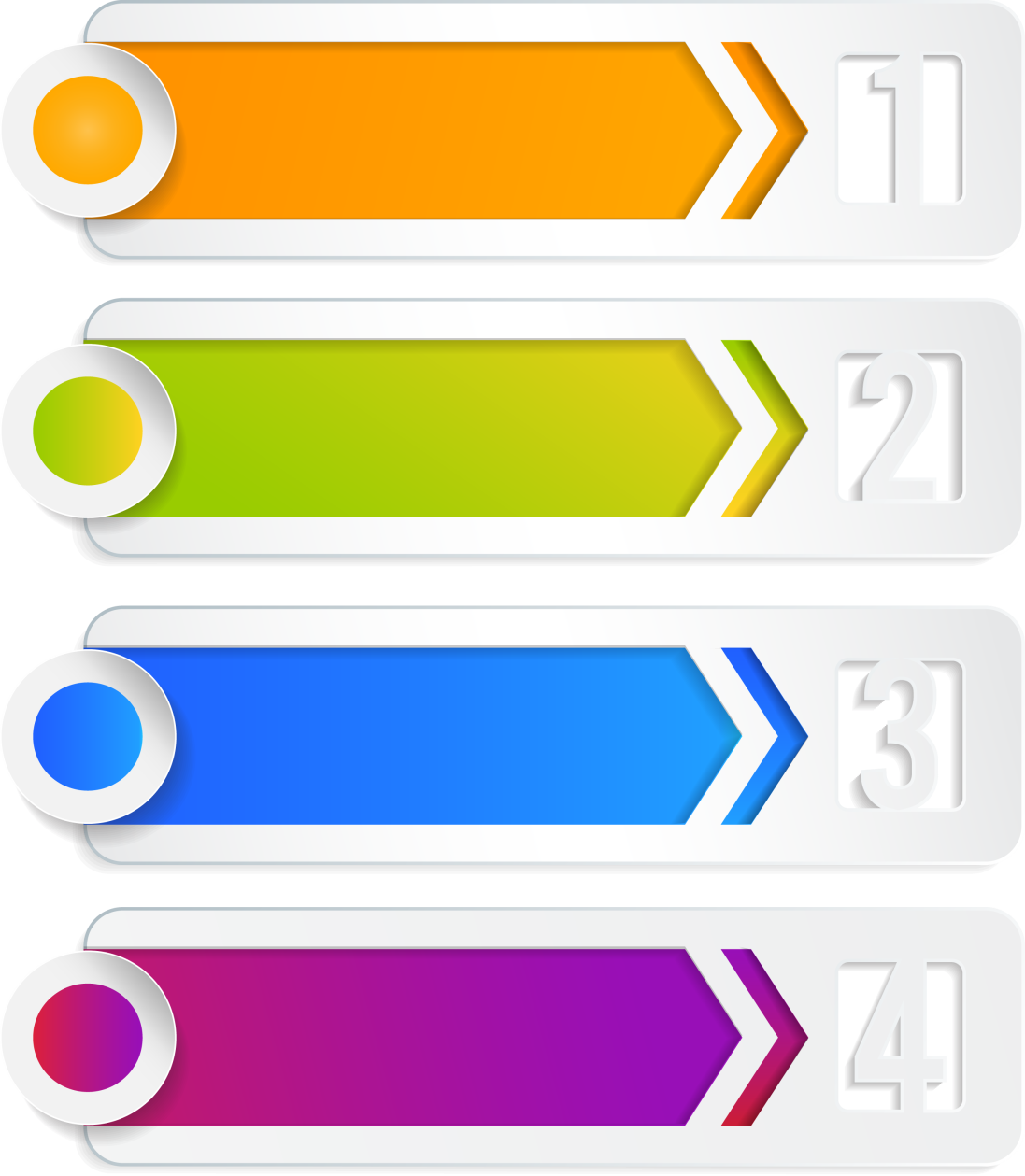 НАПРАВЛЕНИЕ
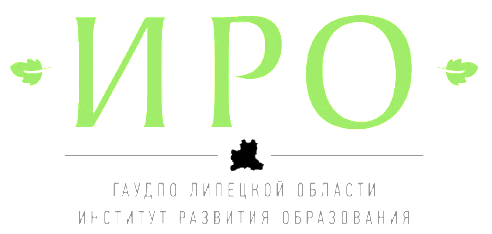 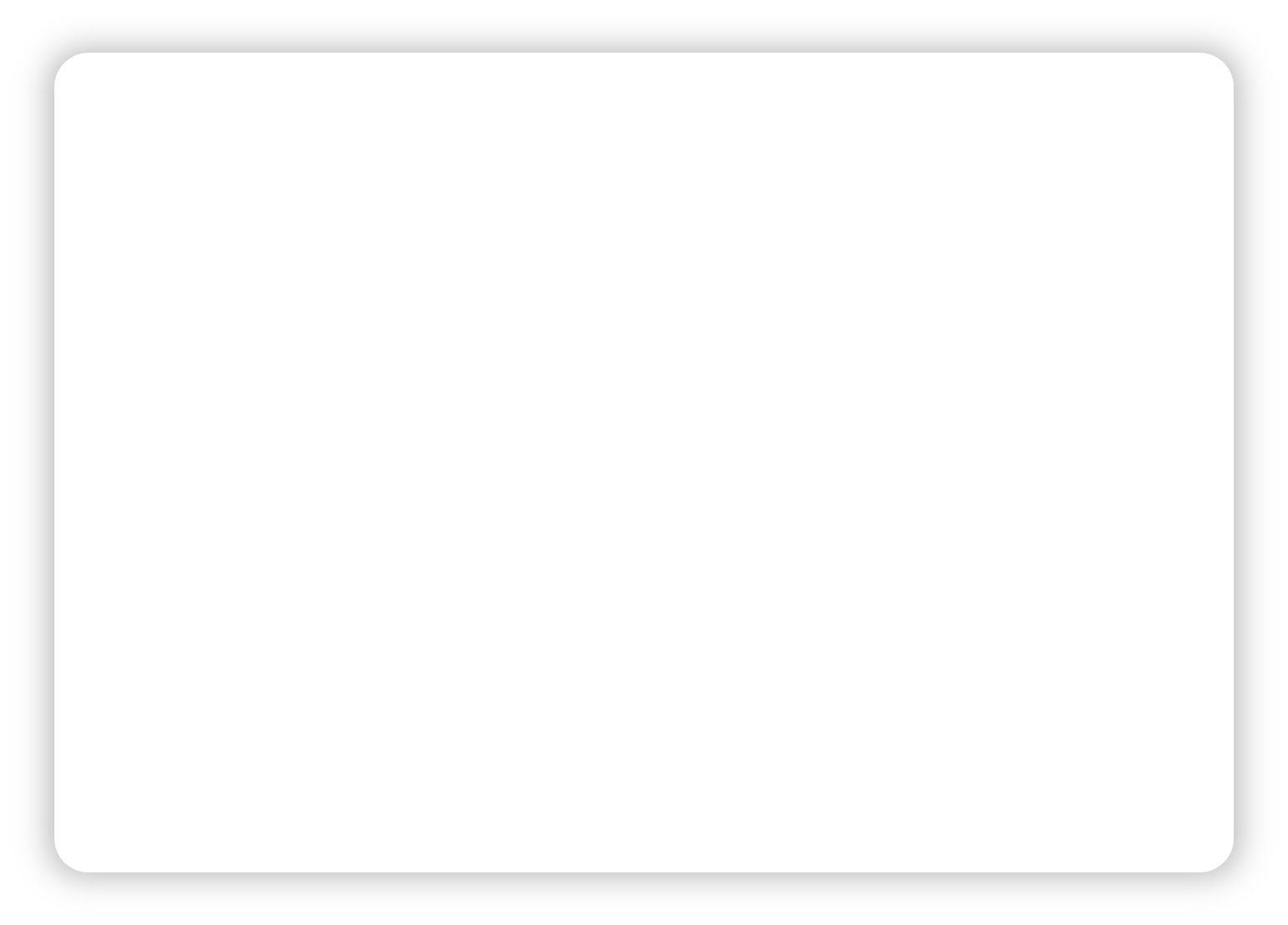 ИРО
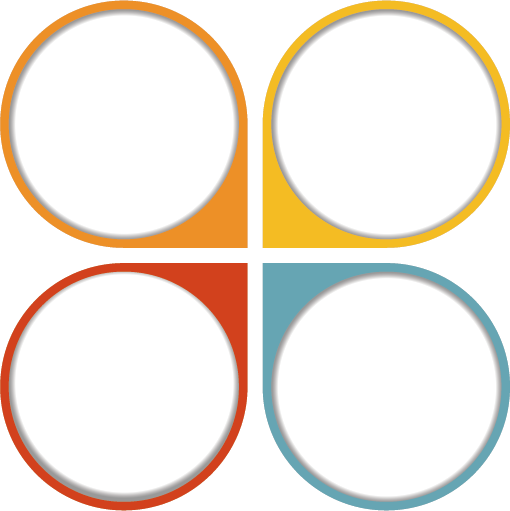 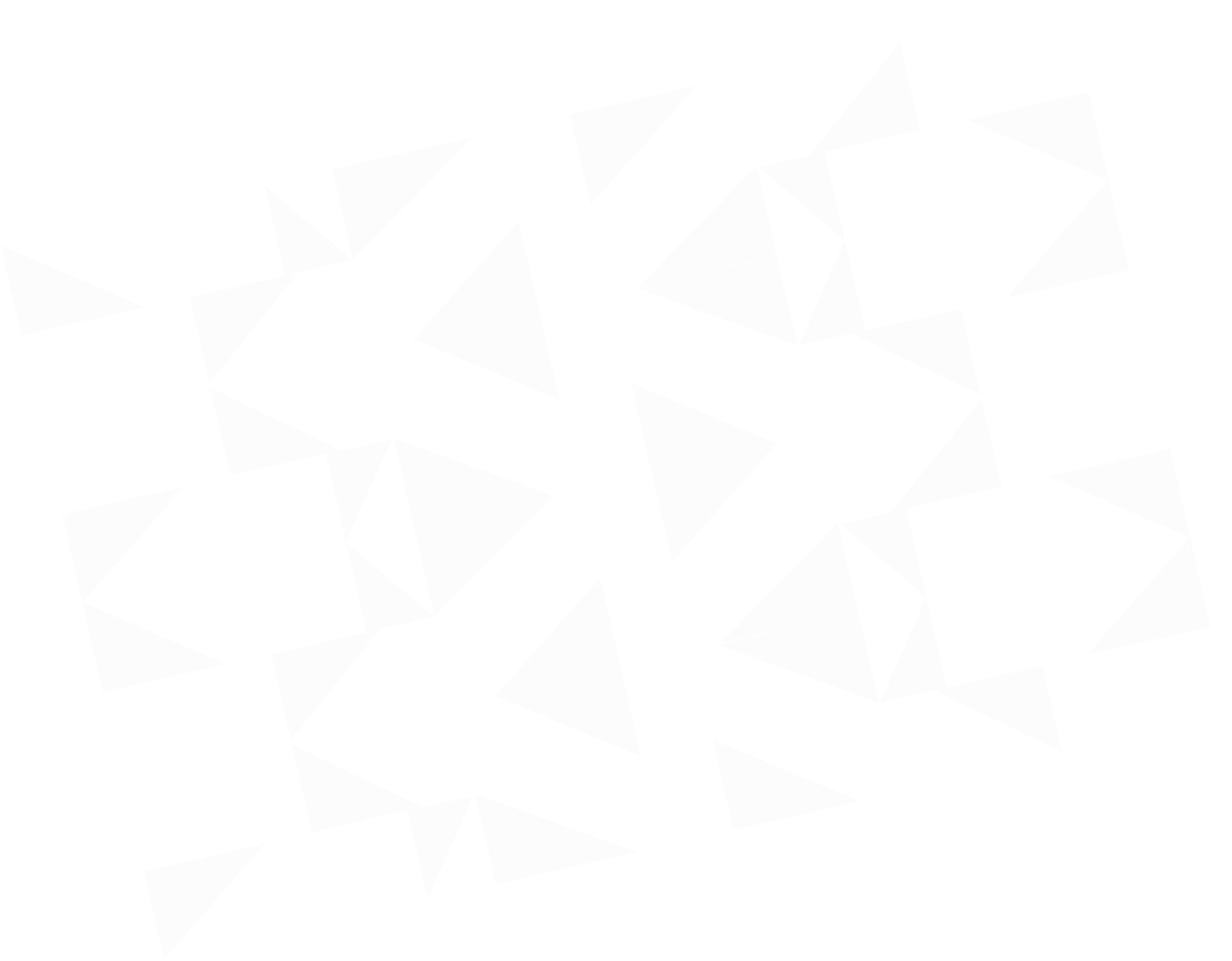 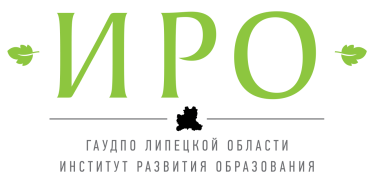 Концепция развития региональной сети школьных информационно-библиотечных центров
Портал региональной сети ИБЦ - http://ibc.iro48.ru/
Сеть 25 ШИБЦ и регионального ИБЦ
Областные конкурсы, семинары, курсы
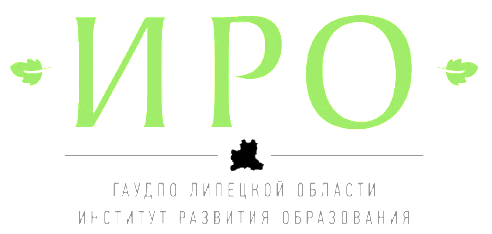 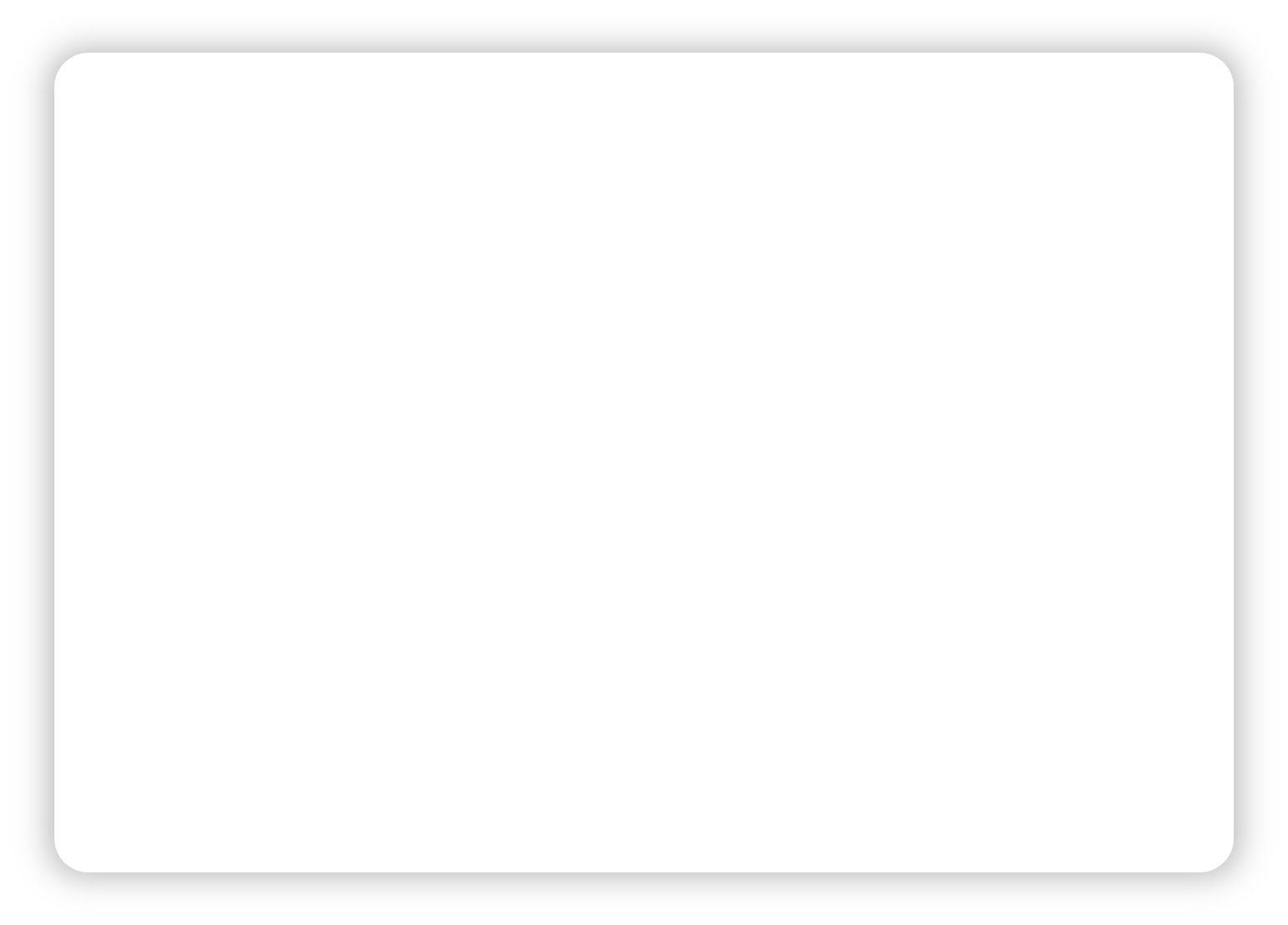 ИРО
ОТЧЕТНЫЕ ПОКАЗАТЕЛИ за  2019 год 
(направление 3)
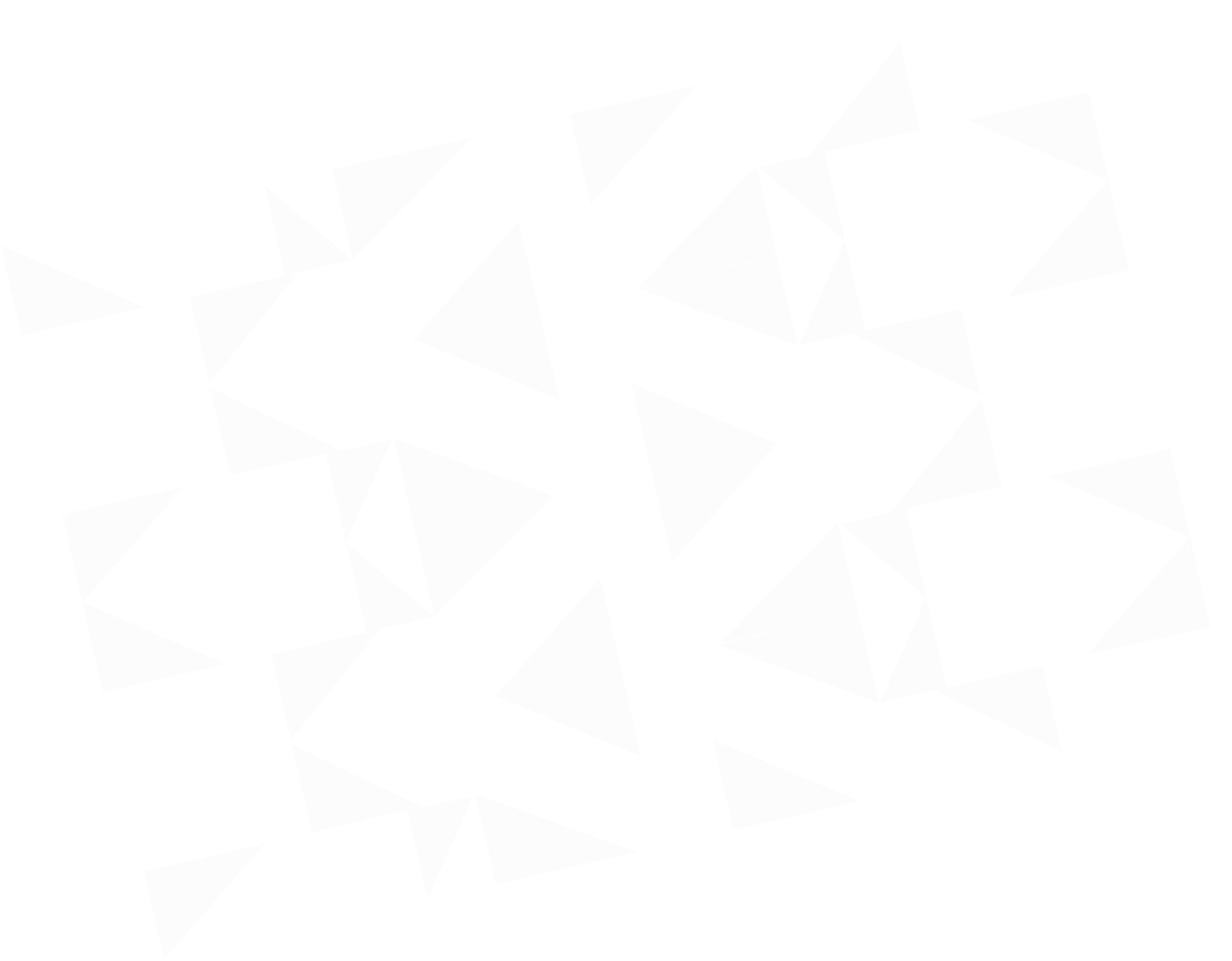 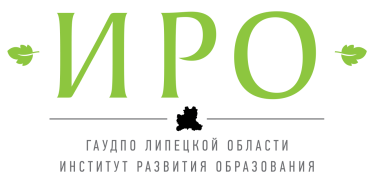 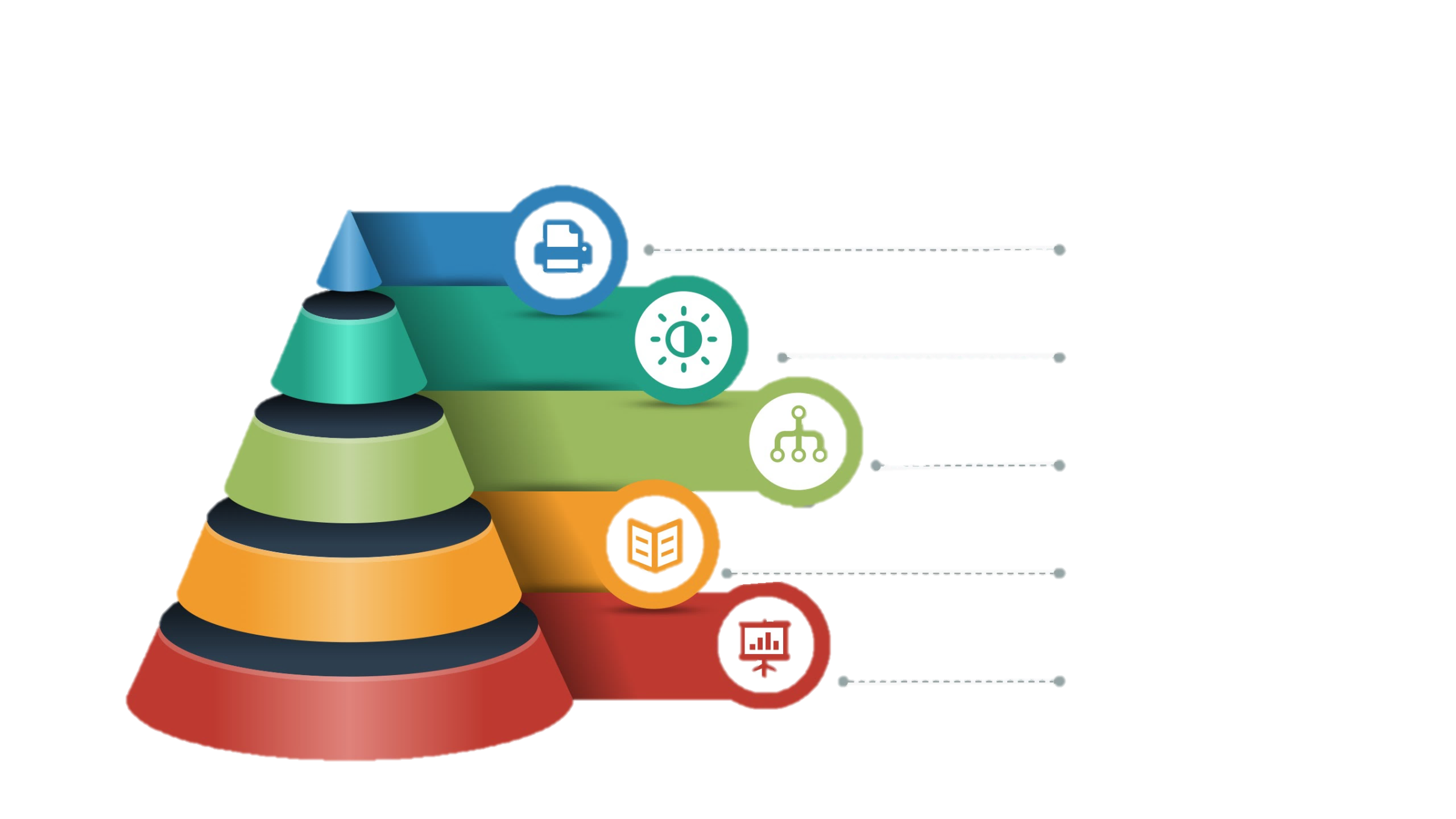 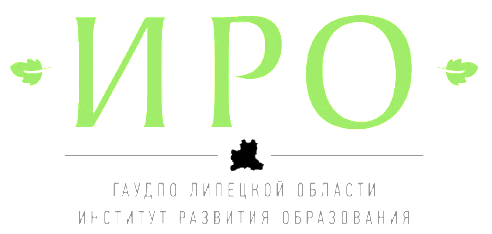 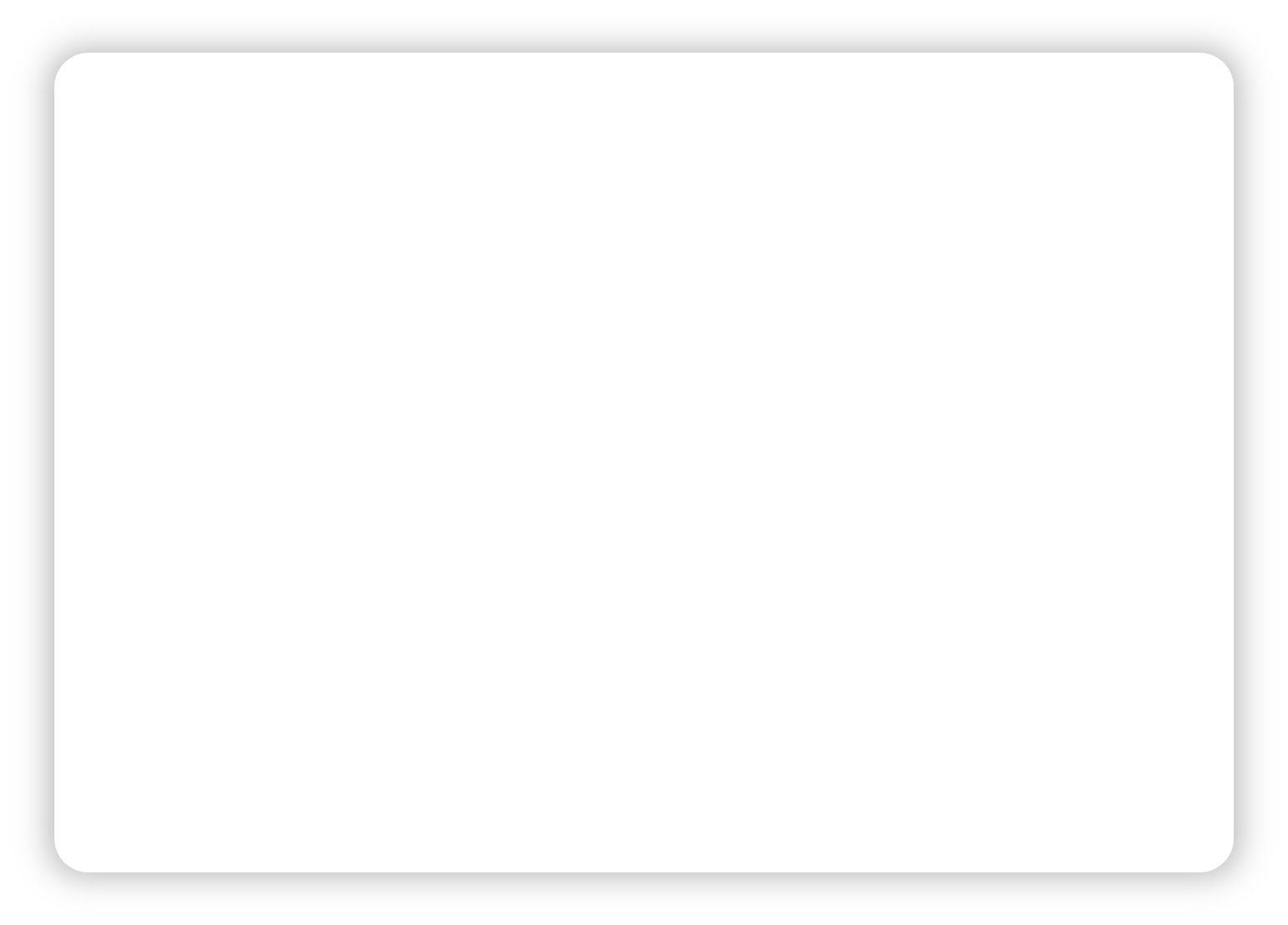 ИРО
МЕРОПРИЯТИЕ ГОСУДАРСТВЕННОЙ ПРОГРАММЫ РФ «РАЗВИТИЕ ОБРАЗОВАНИЯ»
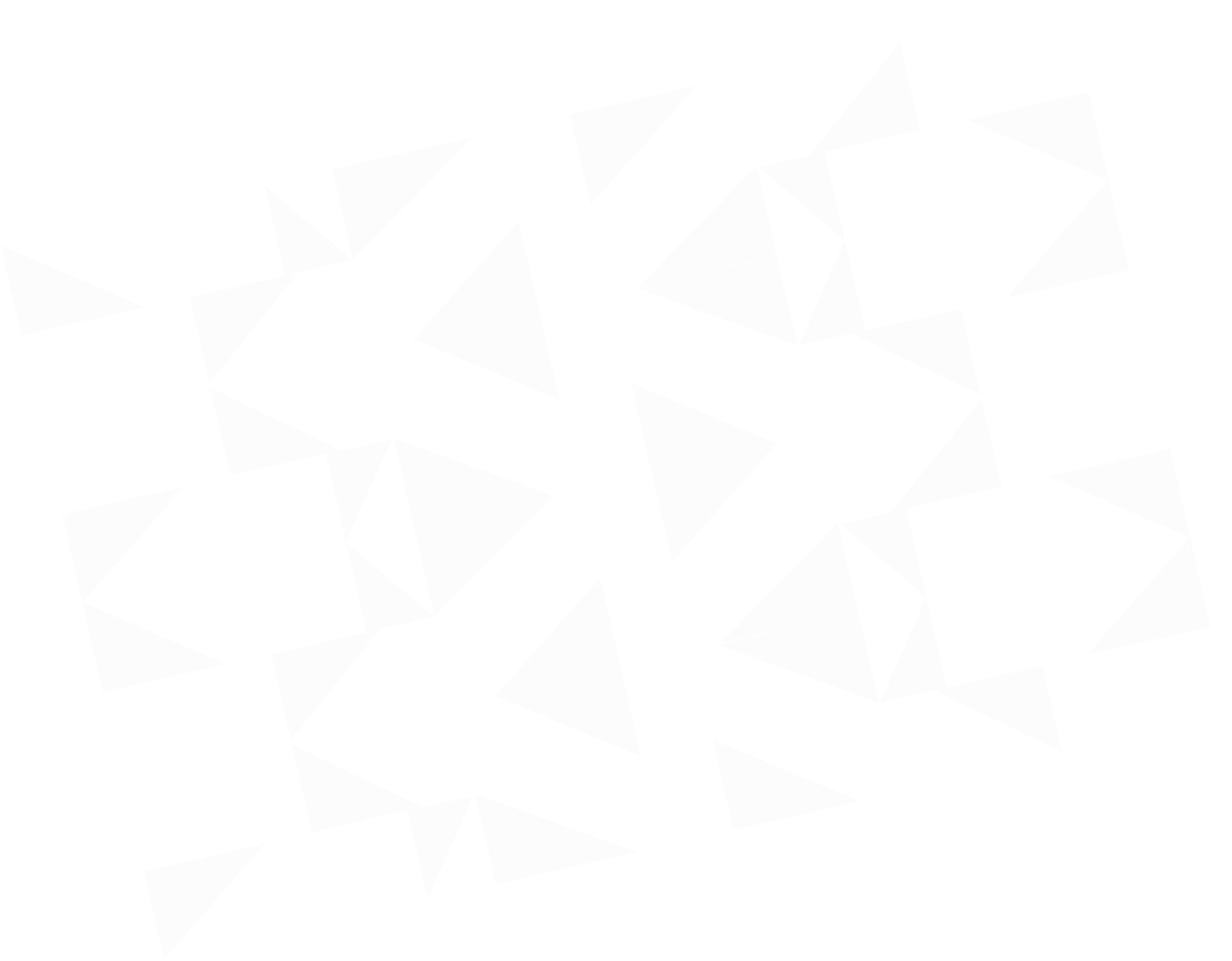 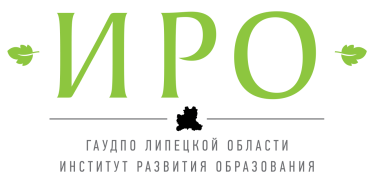 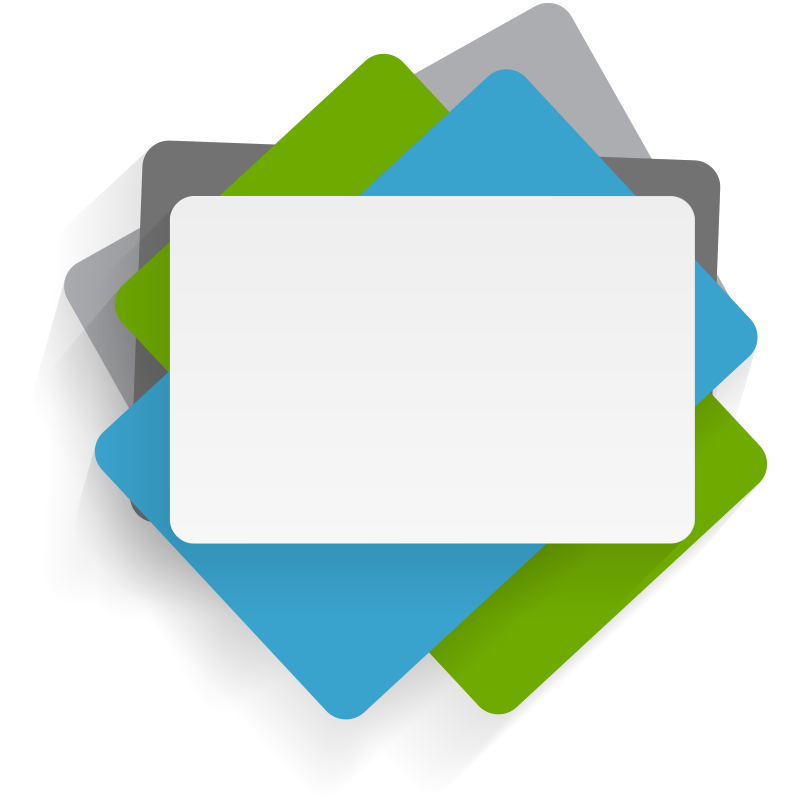 Информационно-методическая поддержка
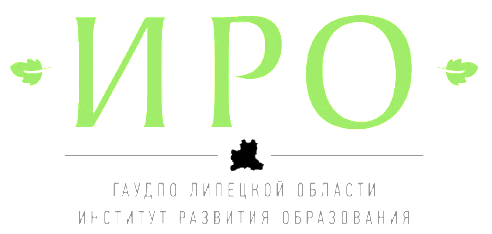 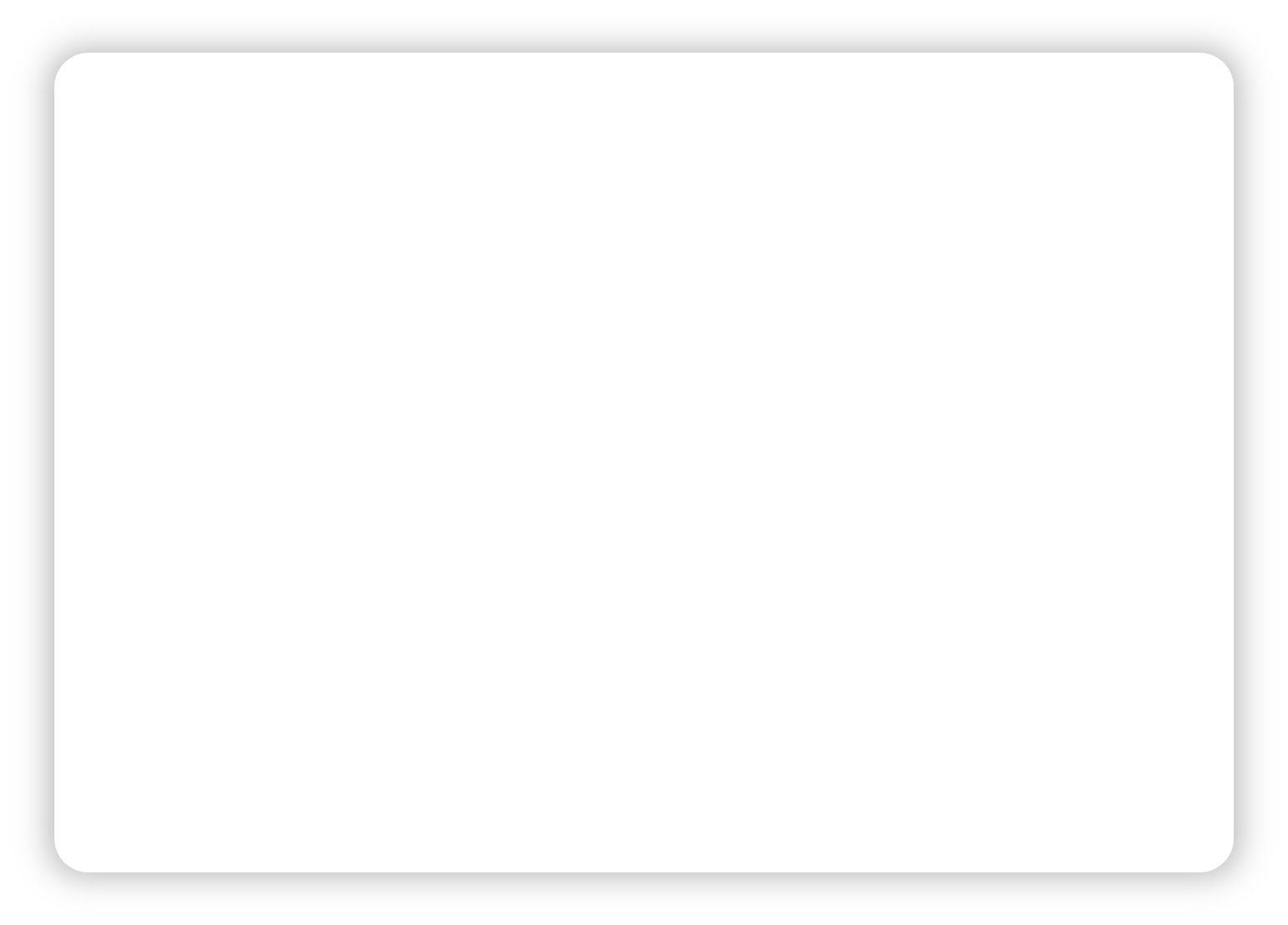 ИРО
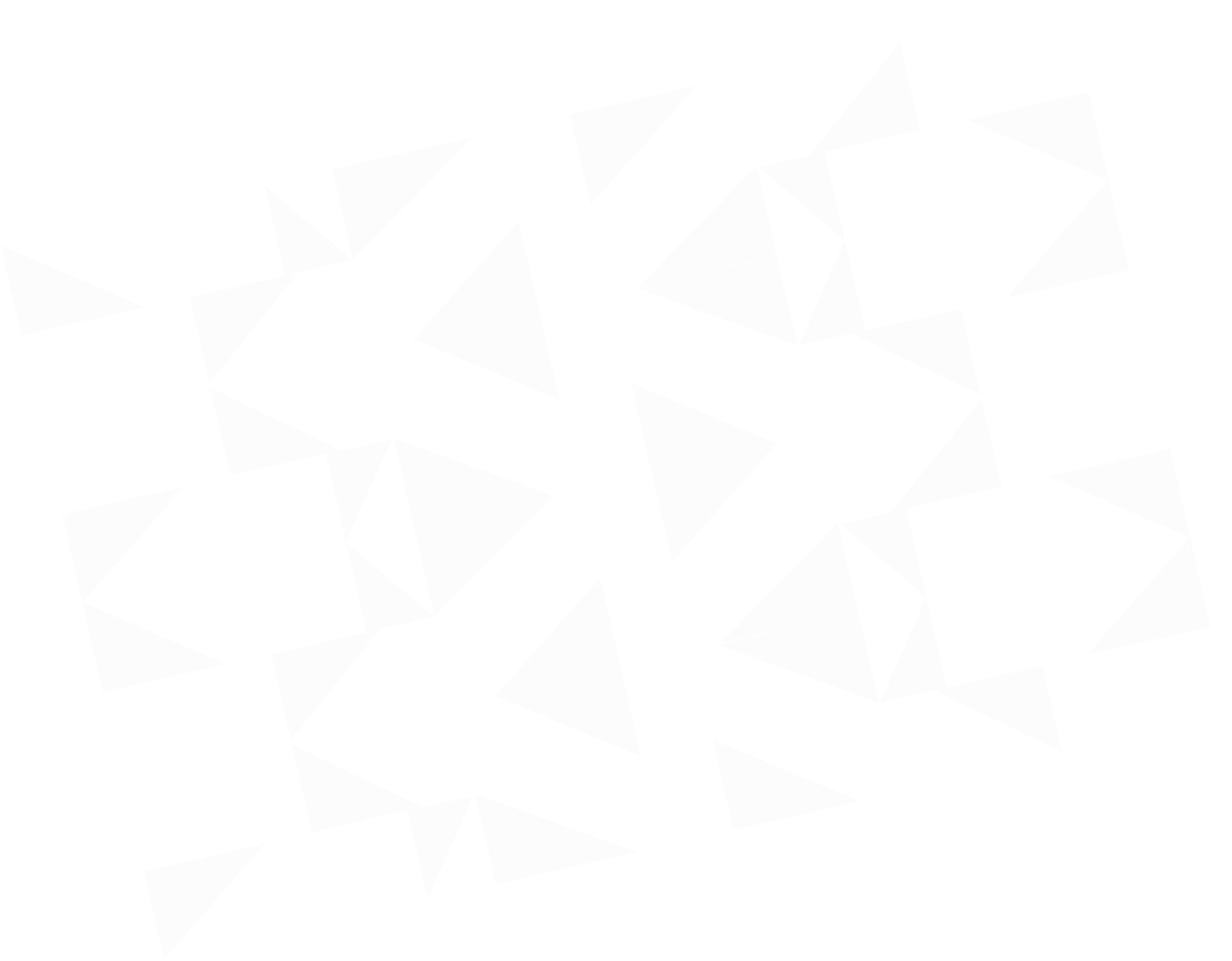 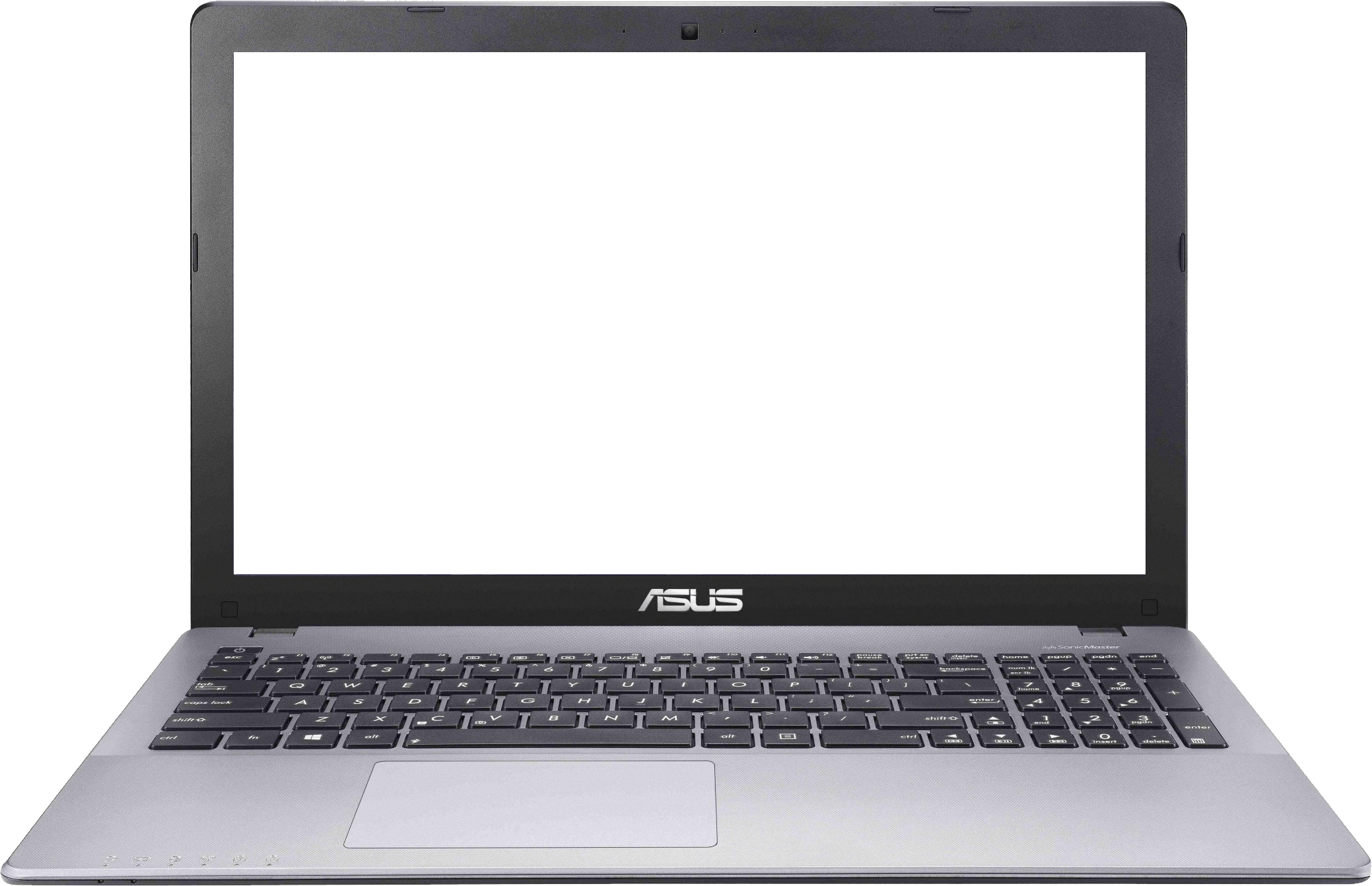 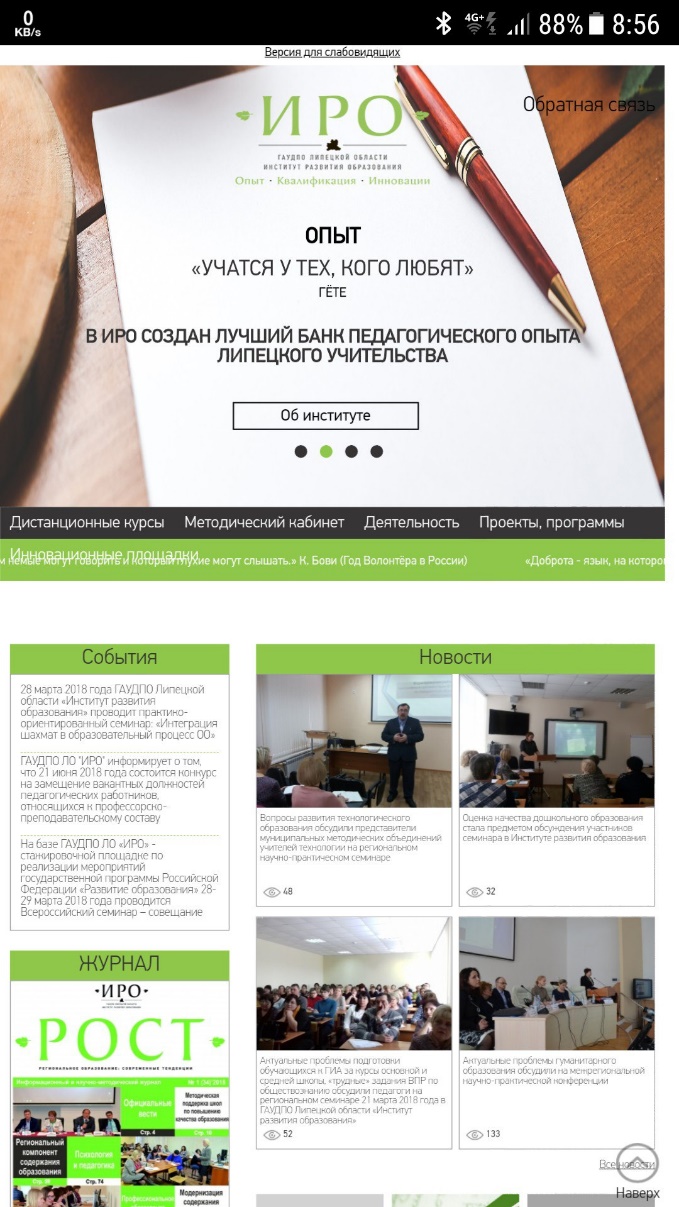 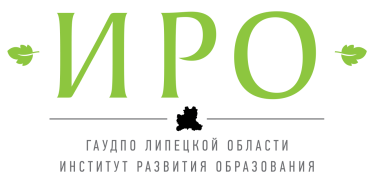 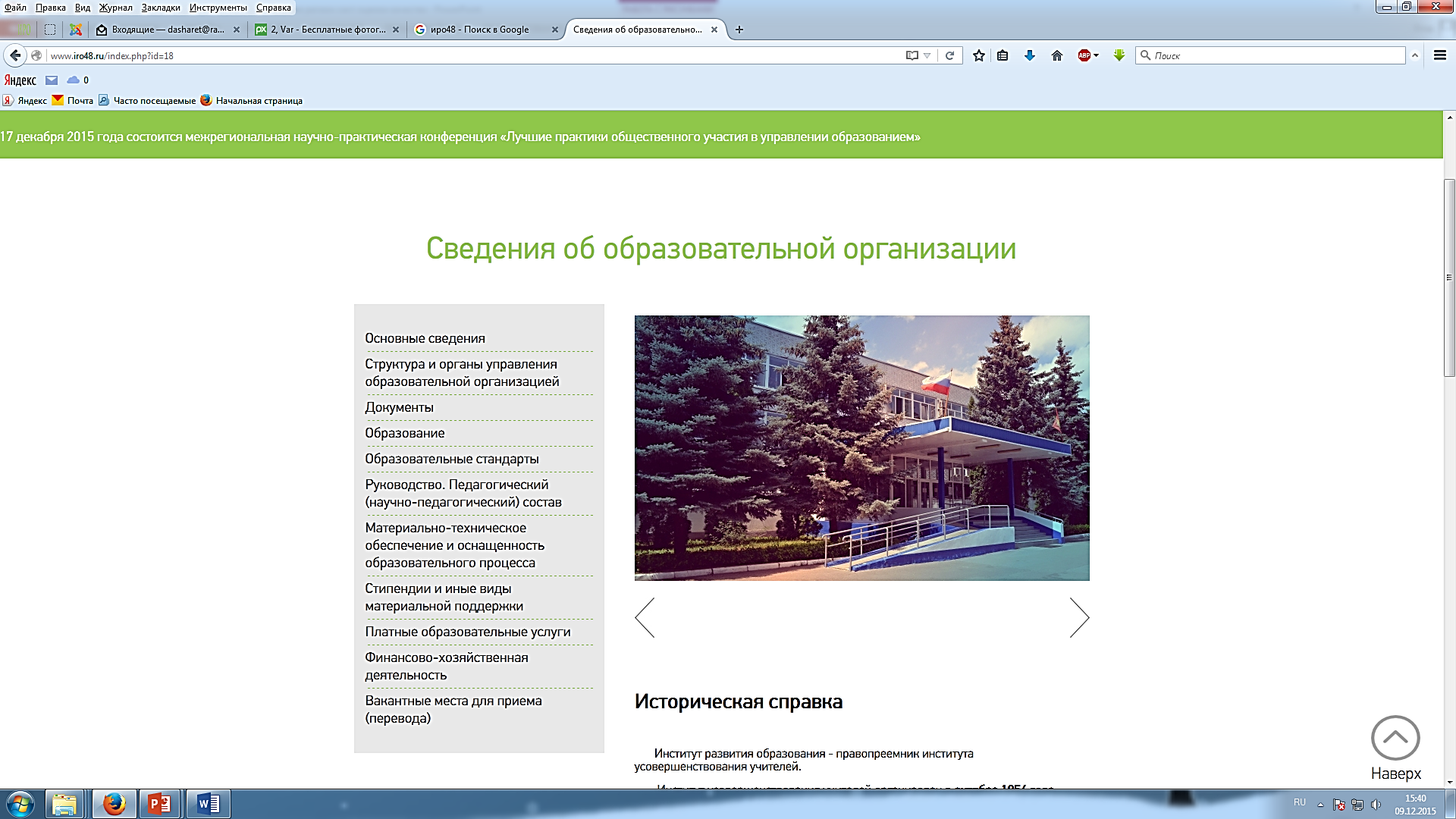 http://www.iro48.ru
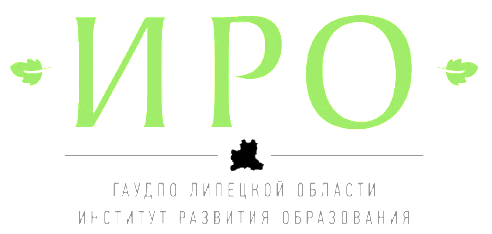 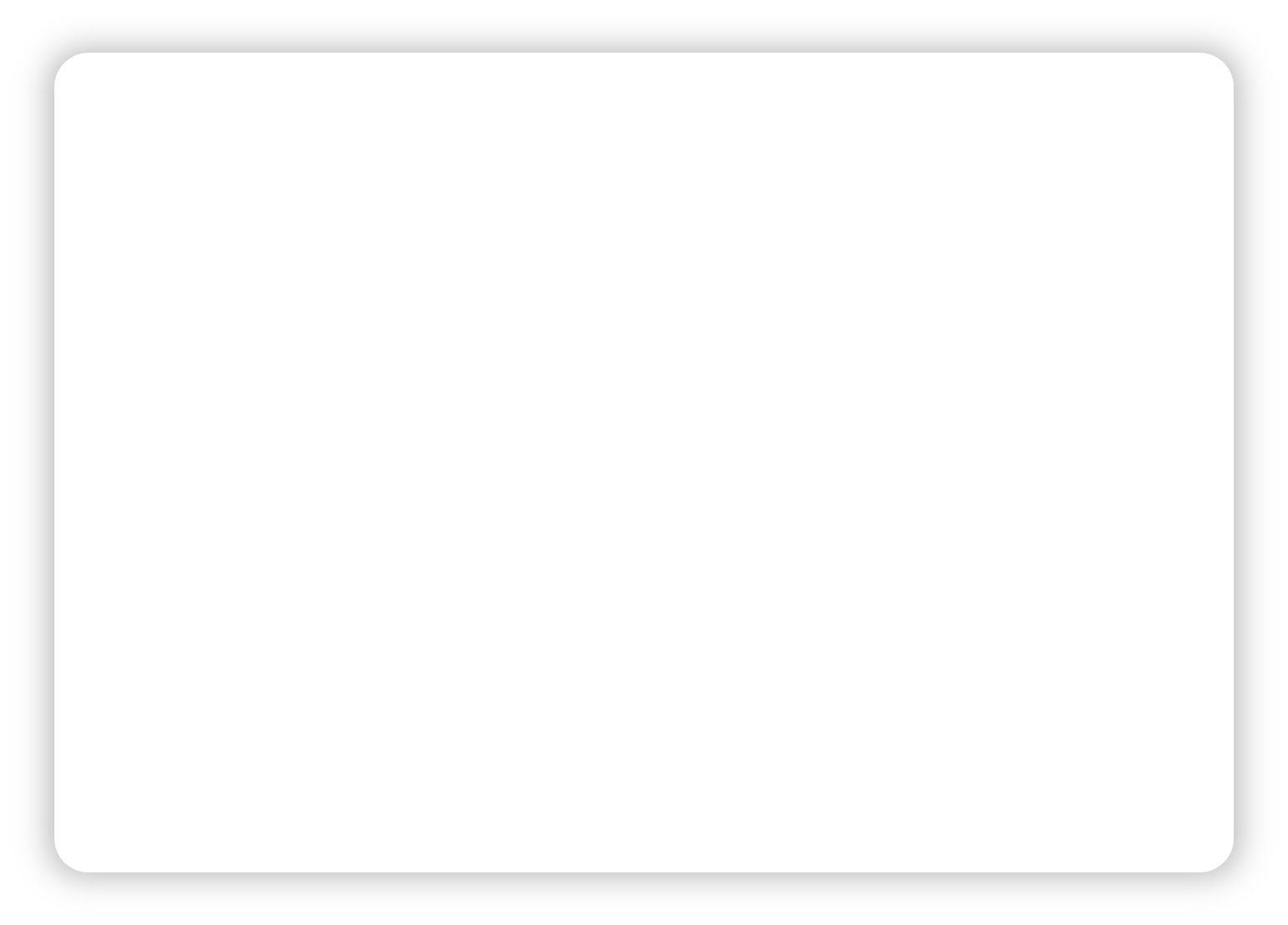 ИРО
Аналитическая деятельность:
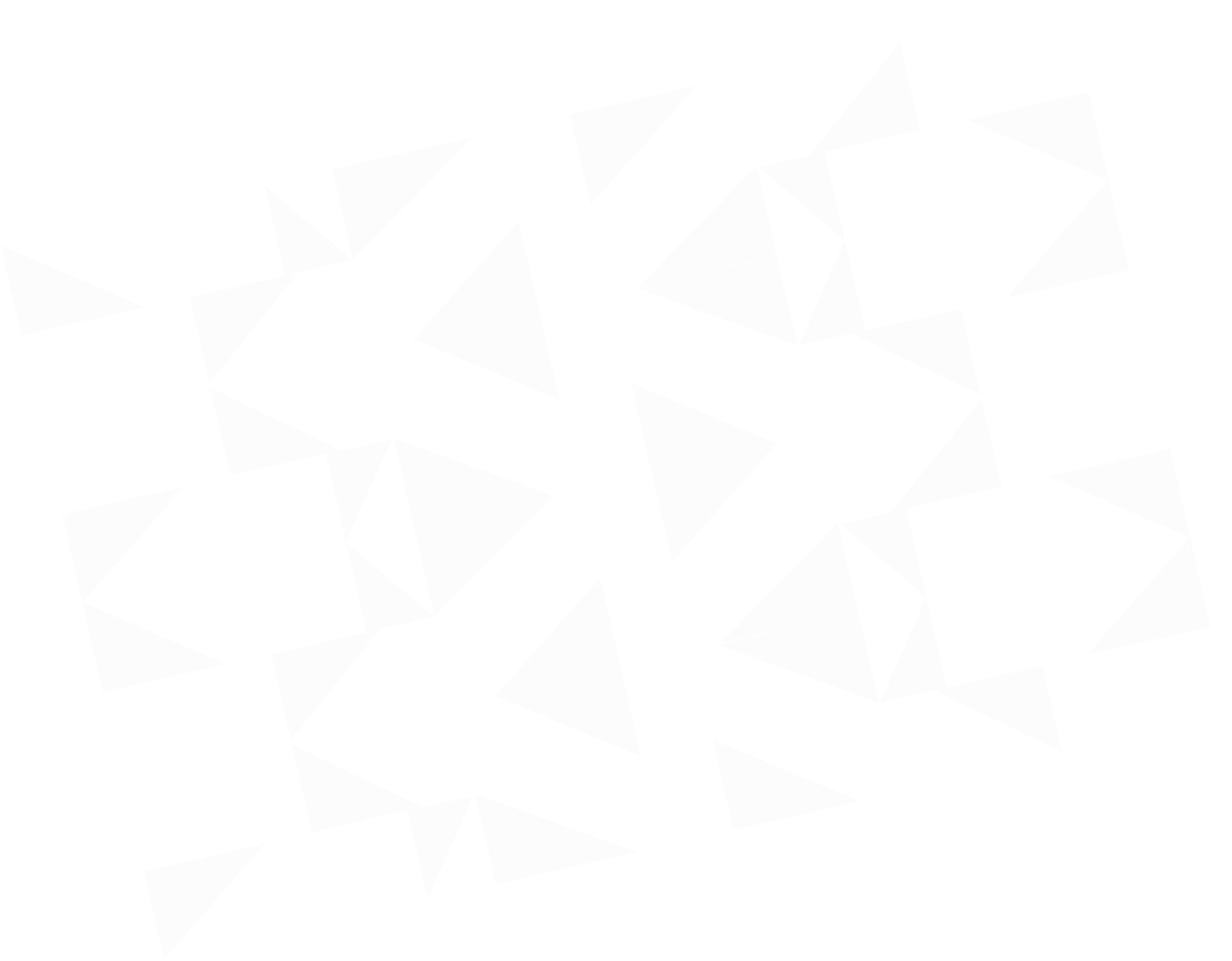 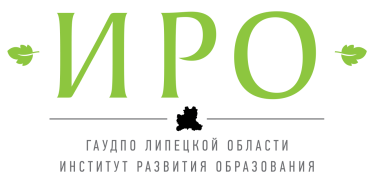 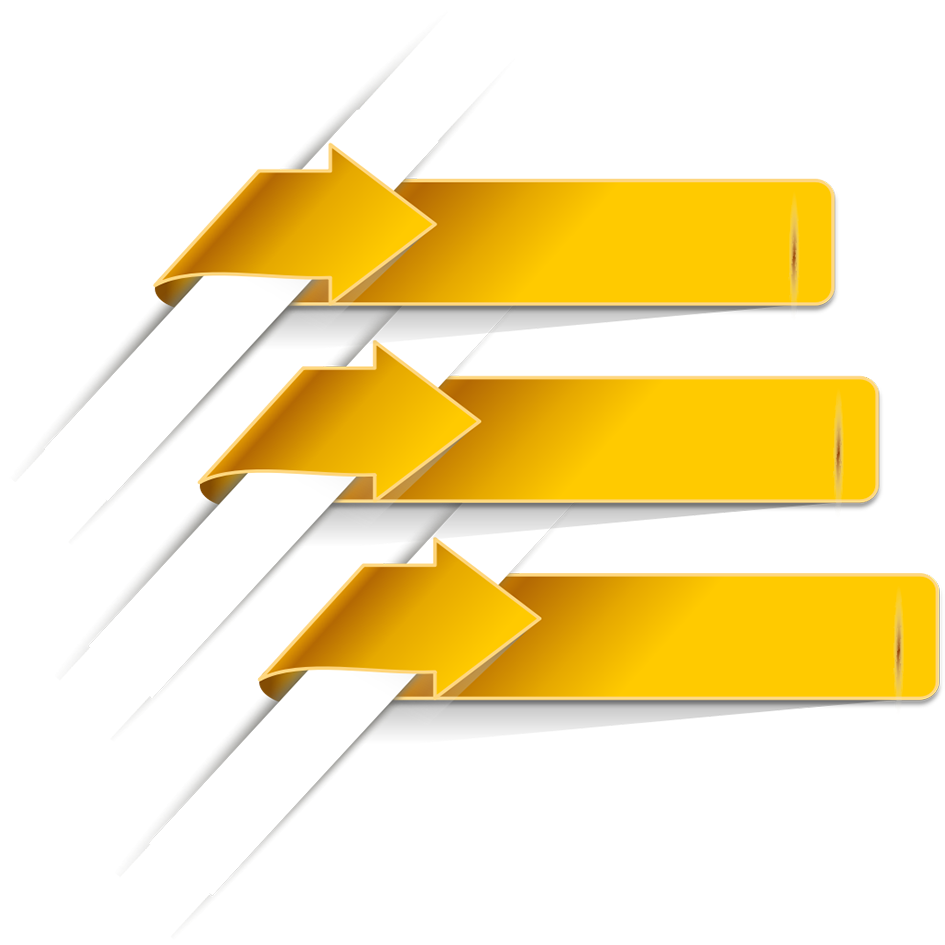 Мониторинг и анализ использования методики преподавания по межпредметным технологиям в образовательном процессе  обученными учителями
1.
Мониторинг и анализ результатов модернизации организационно-технологической инфраструктуры и обновления фондов школьных библиотек
2.
Анализ деятельности стажировочной площадки
3.
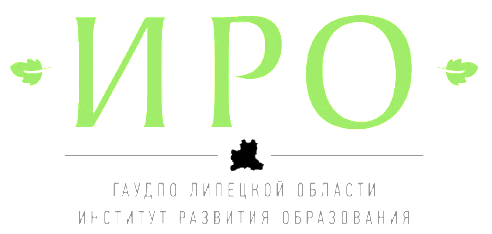 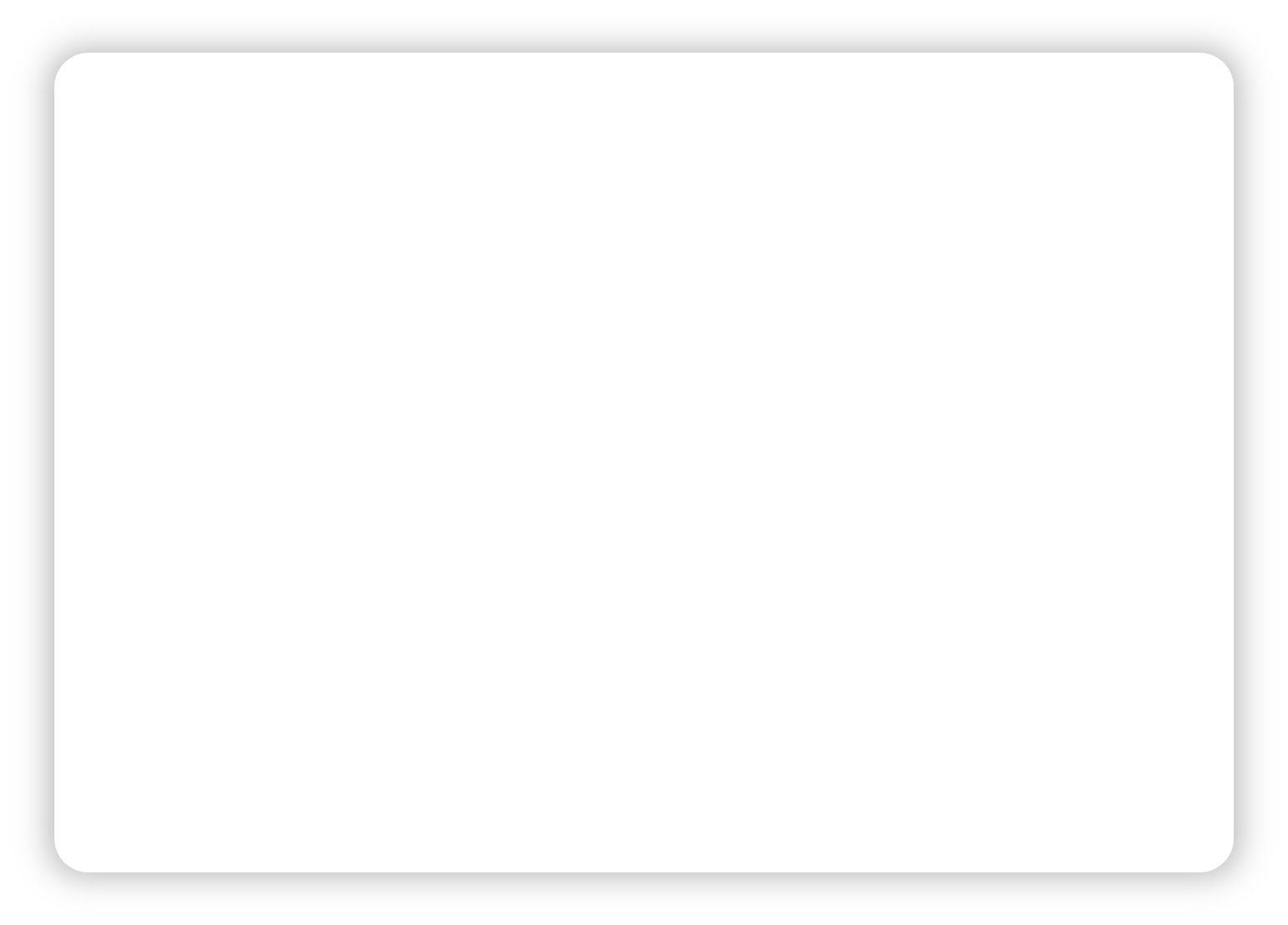 ИРО
ЭФФЕКТЫ ОТ РЕАЛИЗАЦИИ ПРОЕКТА
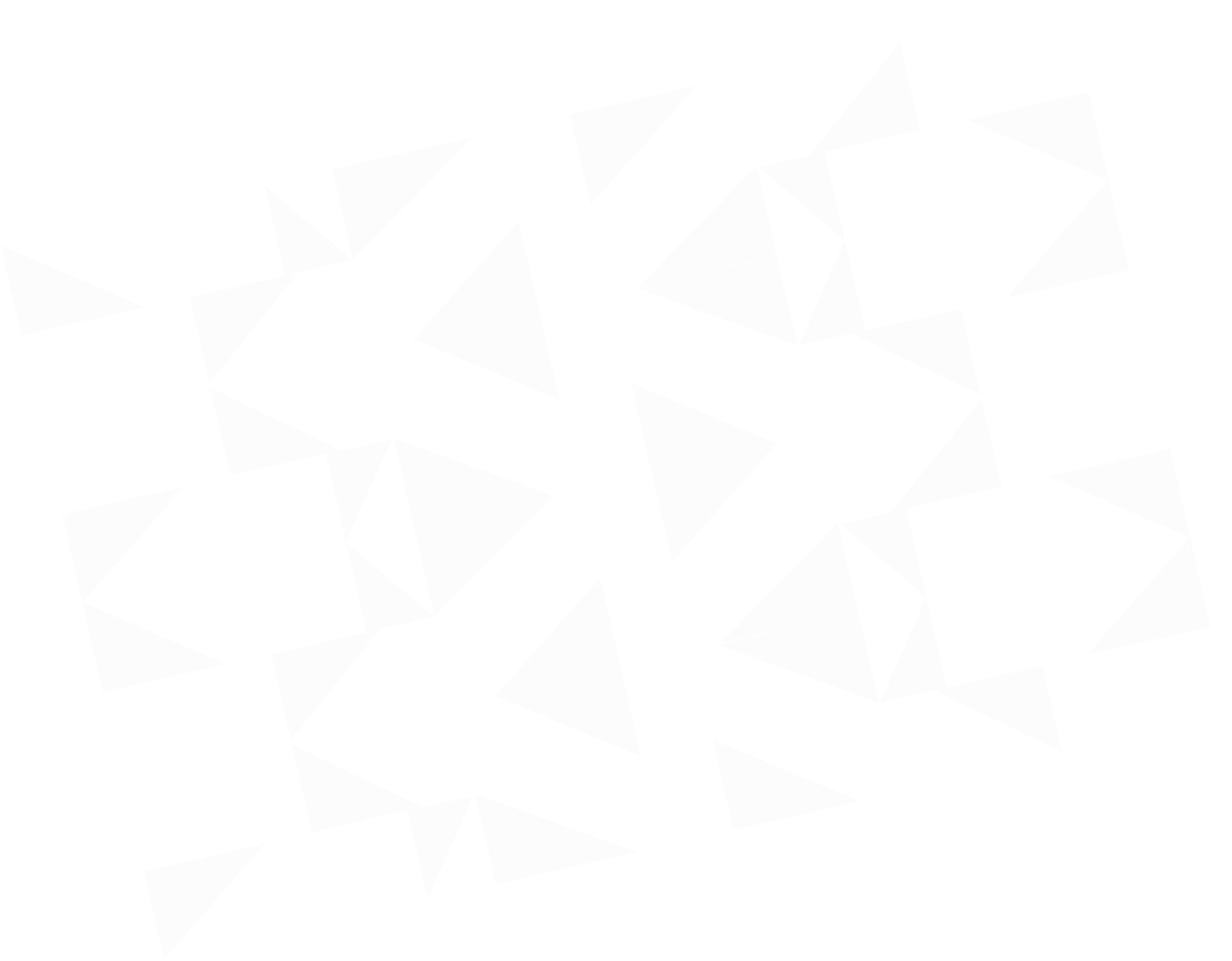 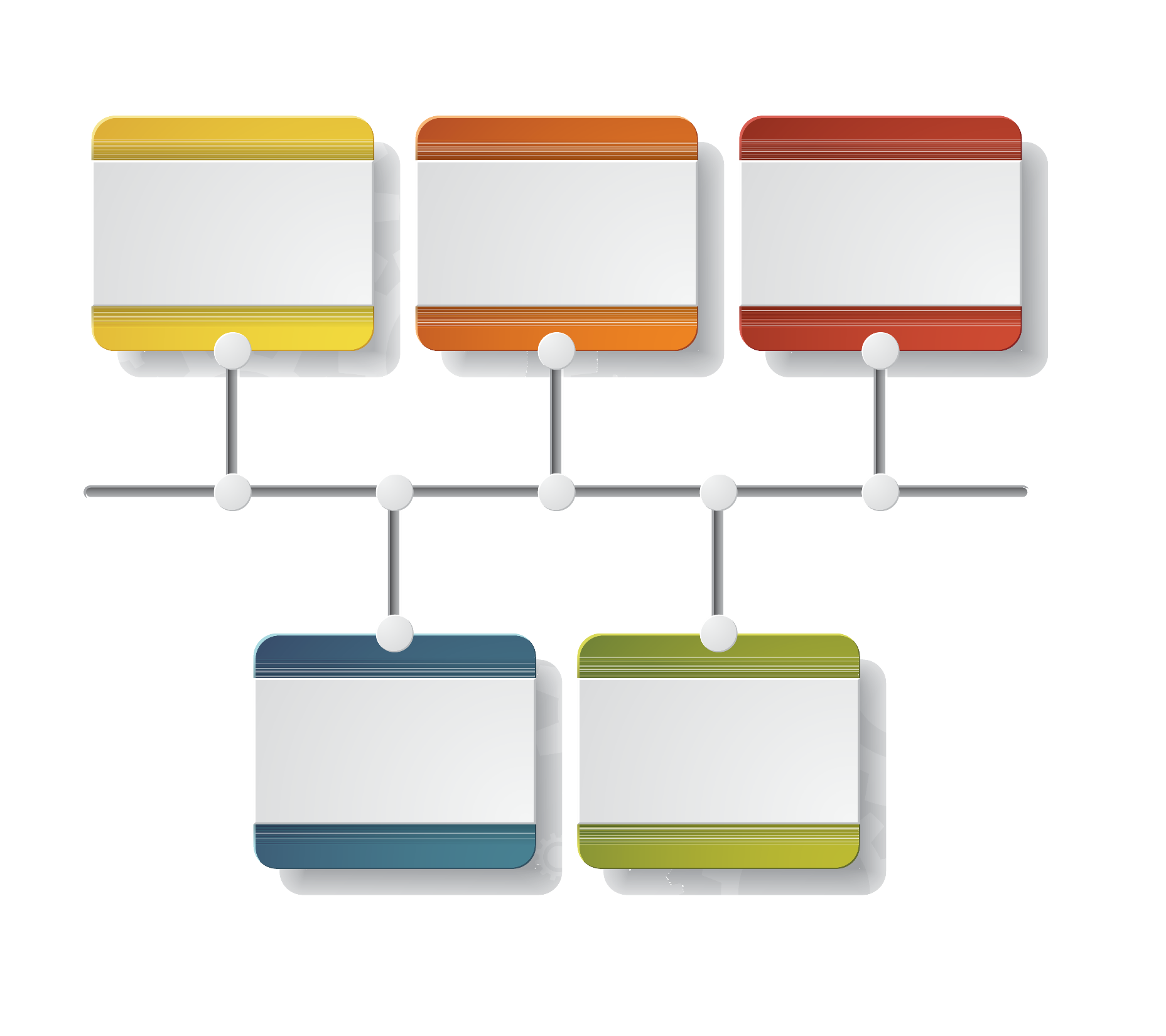 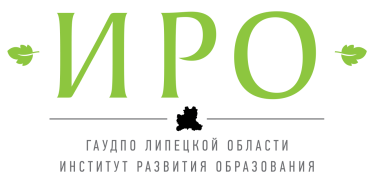 Профессиональный рост педагогов Липецкой области и других субъектов РФ
Банк эффективных практик реализации ФГОС, в том числе по обучению детей с ОВЗ
Обновлённая  информационно-образовательная среда региона
Научно-профессиональный рост участников  Проекта
Систематизация форм  сетевого взаимодействия  профессиональных педагогических сообществ
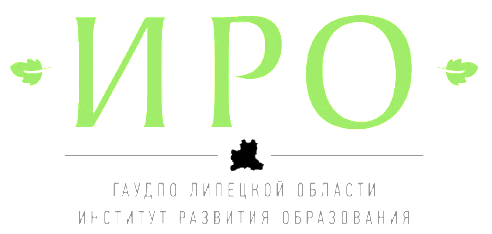